EE 201Review
1
Summary - CH 2 and CH 4
I = voltage in Amperes (A)
Q = charge in Coulomb (C)
t = time in second (s)
V = voltage in Volts (V)
W = work or energy in Joules (J)
P = power in Watts (W)
R  = Resistance in ohm
Batteries:
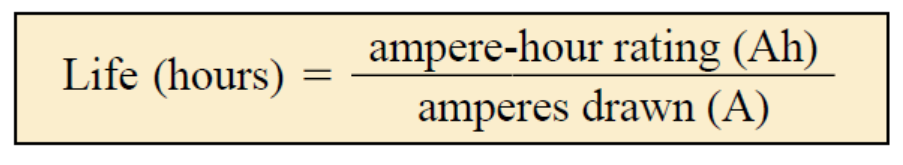 2
Circuit
The points connected by wires (nodes) have the same voltage
Elements in series have the same current
A broken path (open circuit) has no current.
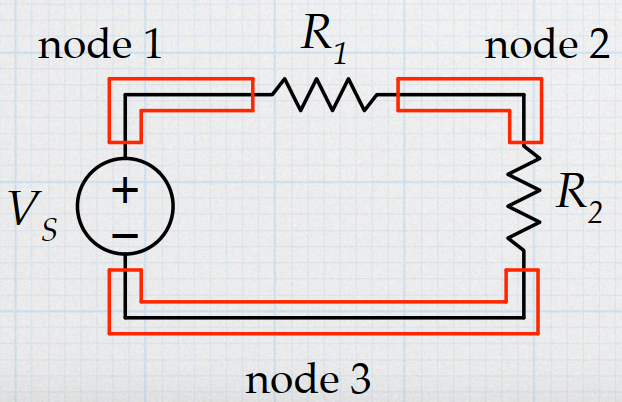 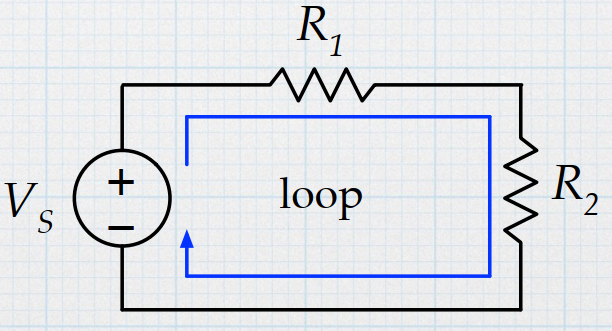 3
http://tuttle.merc.iastate.edu/ee201/topics/fundamentals/kirchoff.pdf
Series Circuit
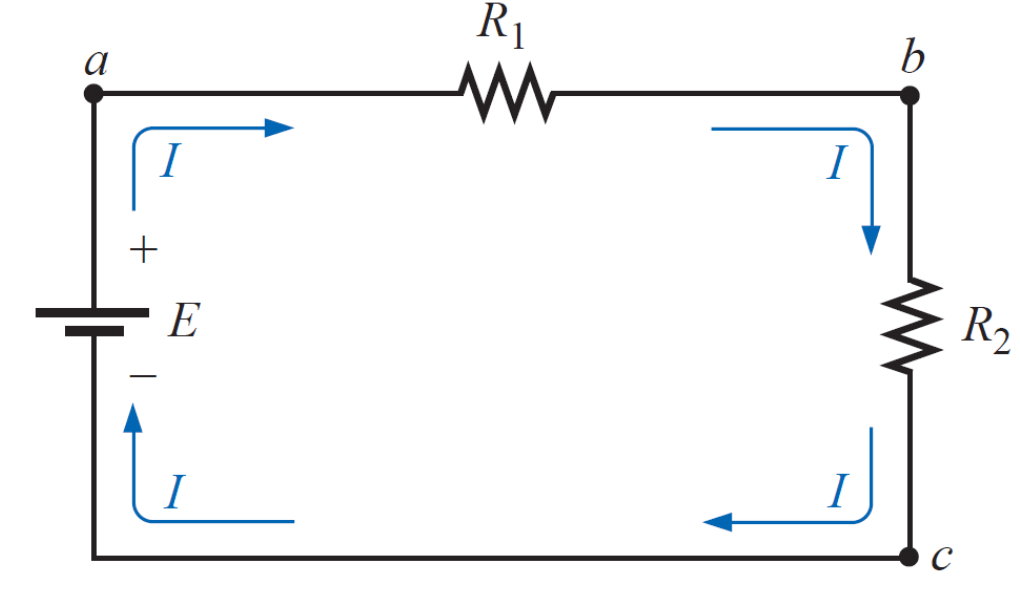 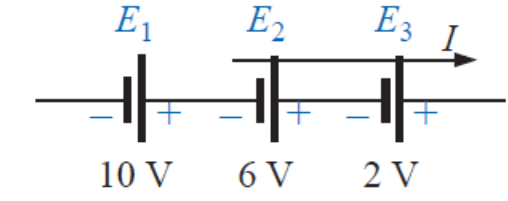 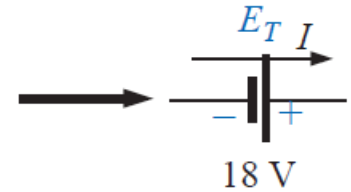 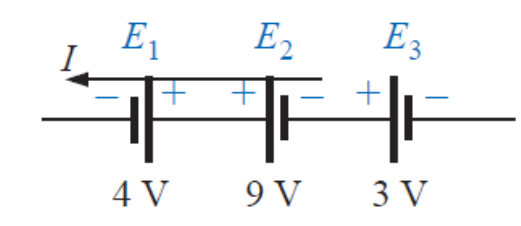 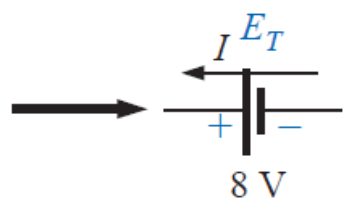 4
Kirchhoff’s voltage law
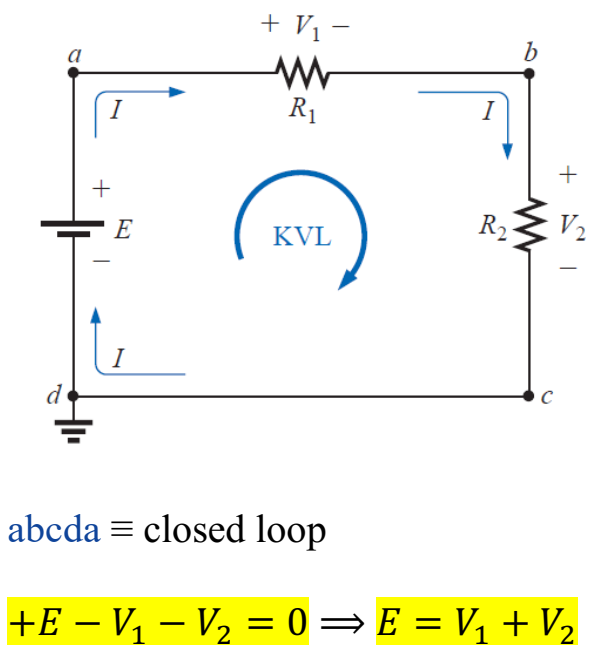 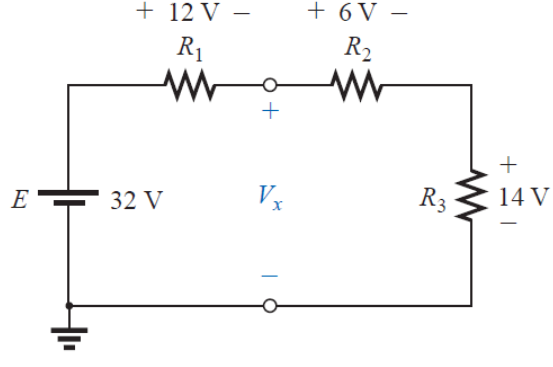 5
Voltage divider rule
The voltage is divided between resistors which are connected in series in direct proportion to their resistance
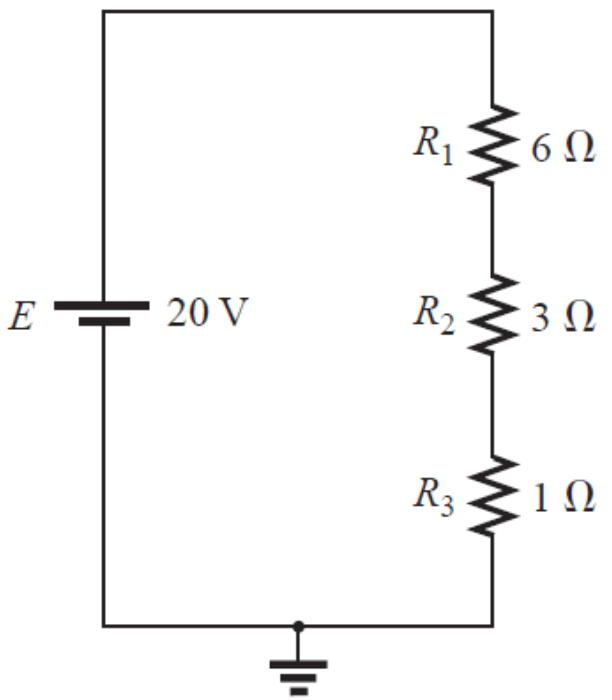 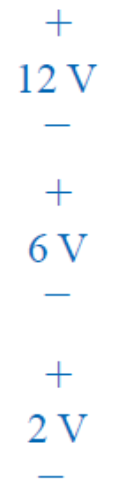 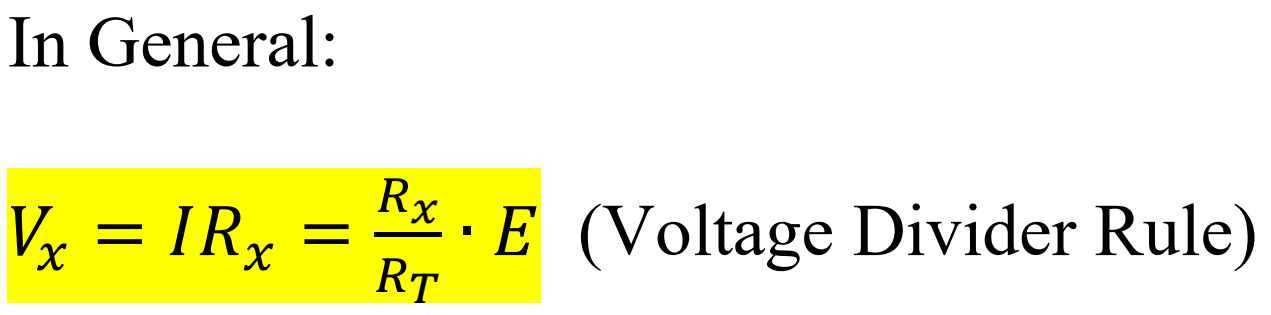 6
Notations and grounding
Electrical and electronic systems are grounded for reference and safety purposes.
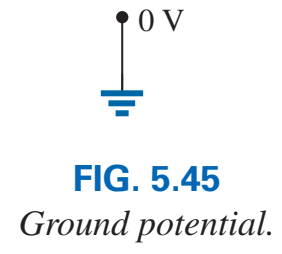 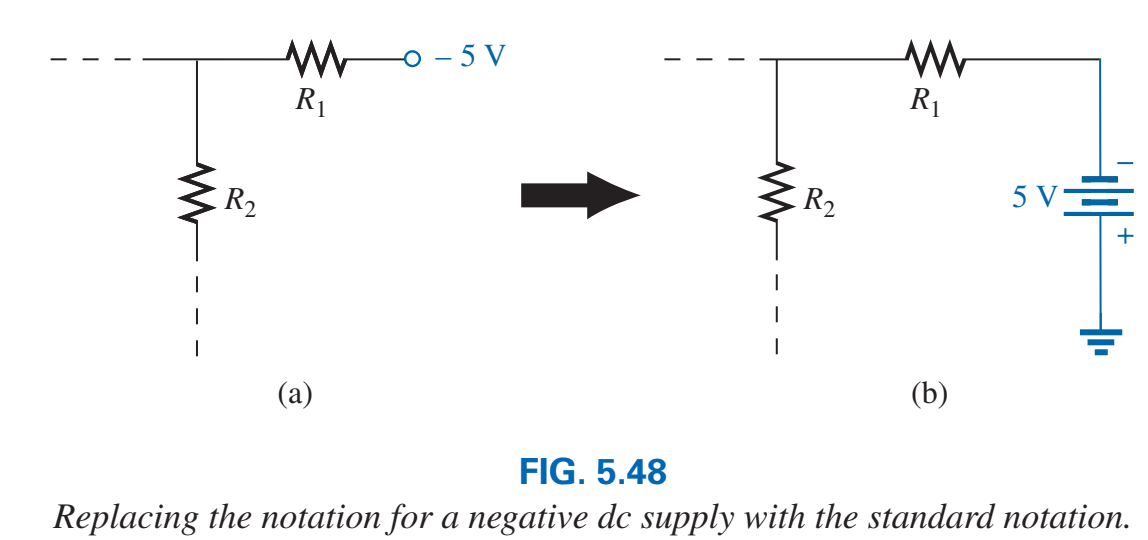 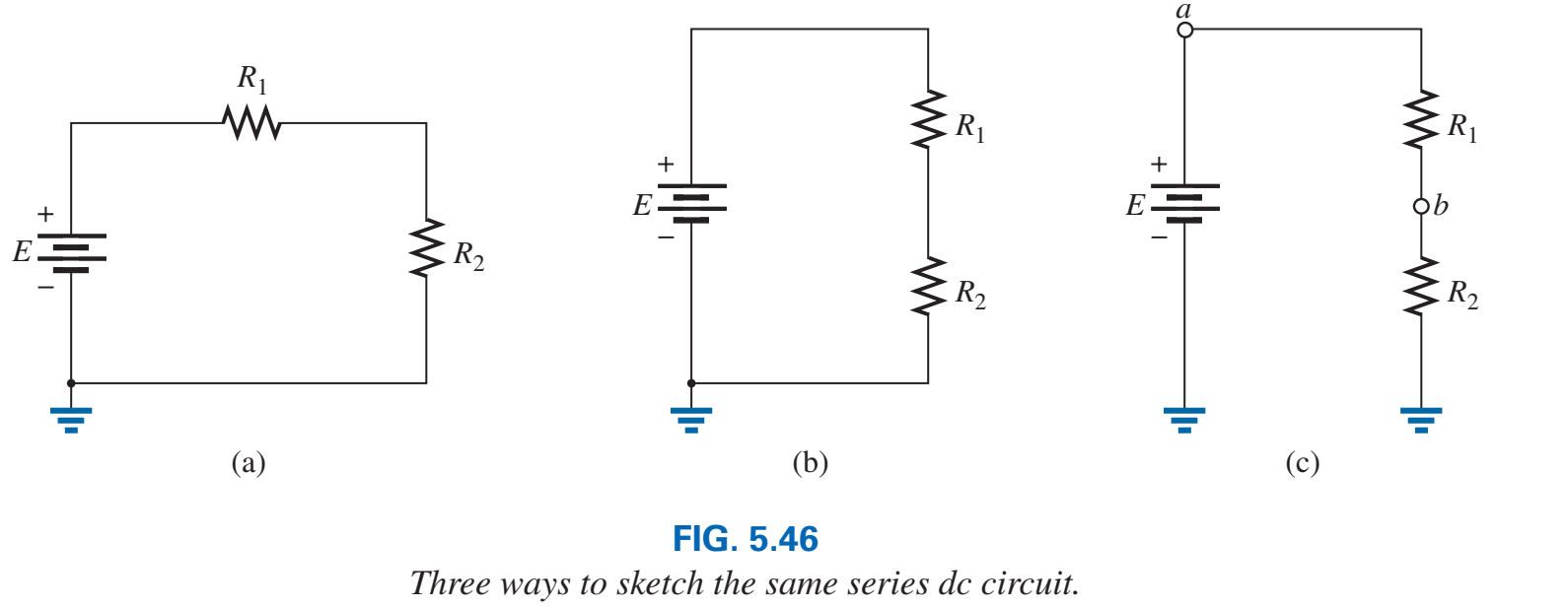 7
Double-subscript notation
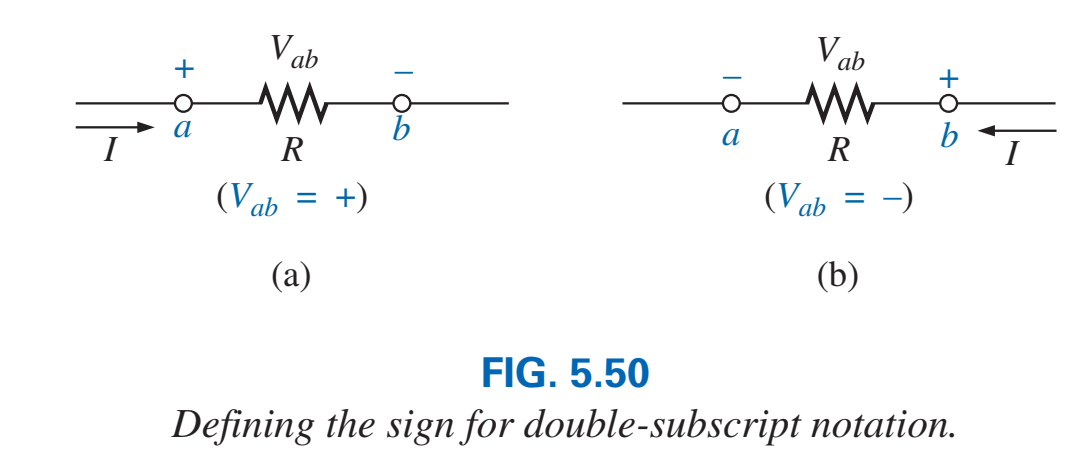 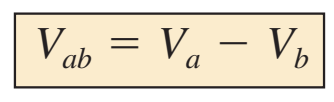 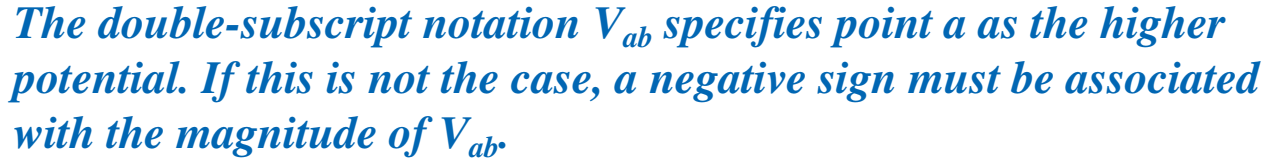 8
Single-subscript notation
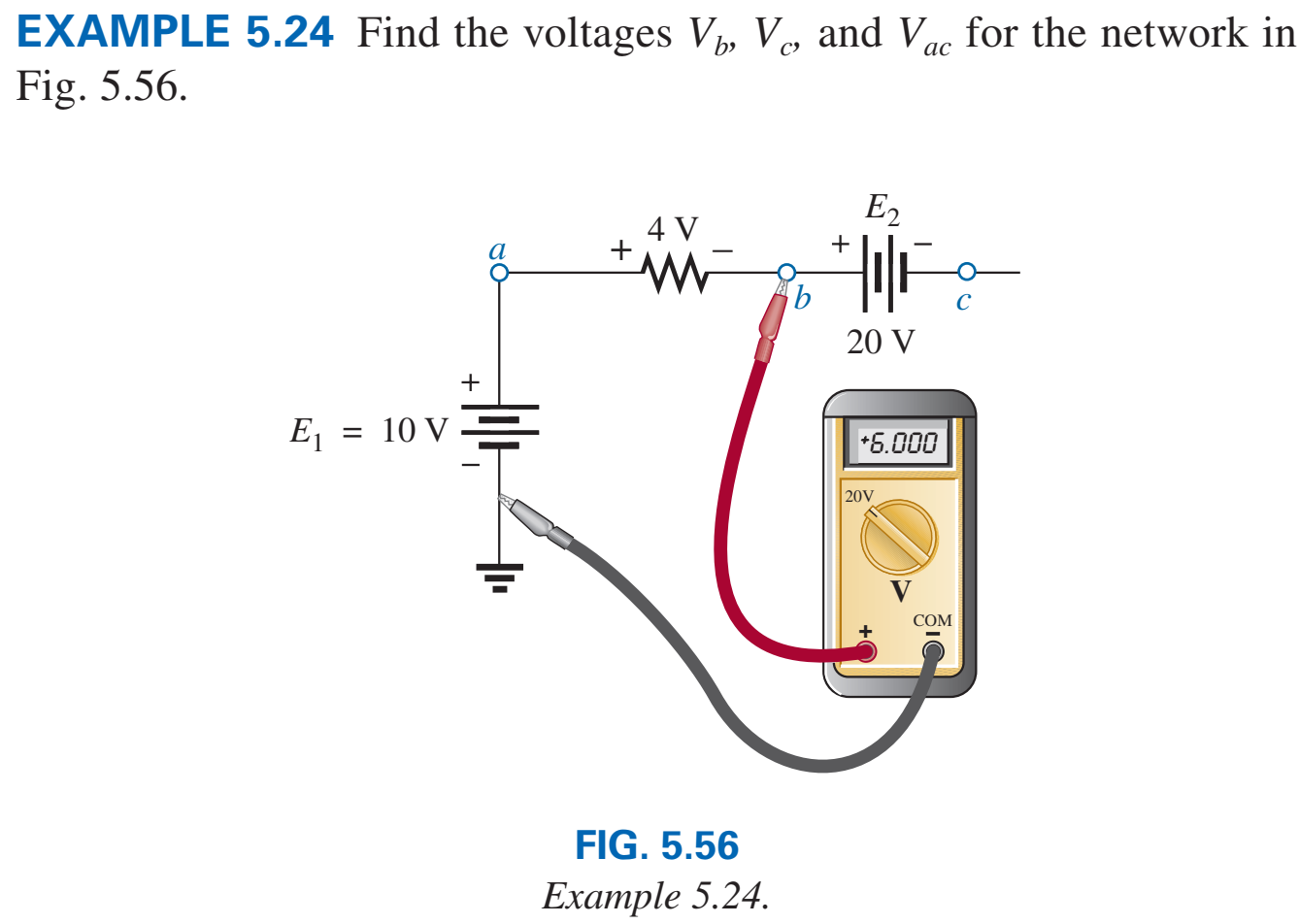 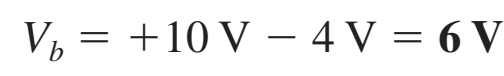 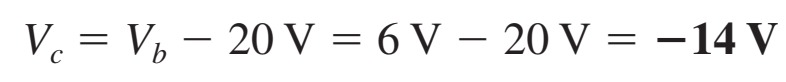 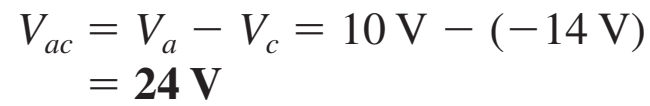 9
Parallel Circuit
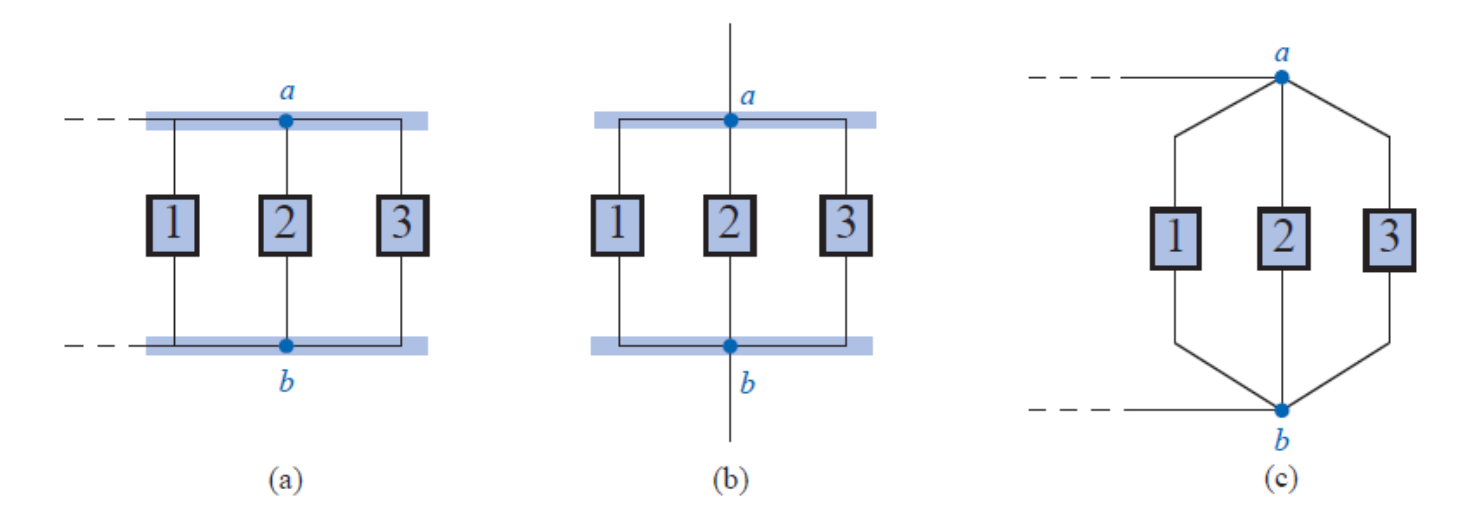 Two elements, branches, or networks are in parallel if they have two points/nodes/terminal in common.
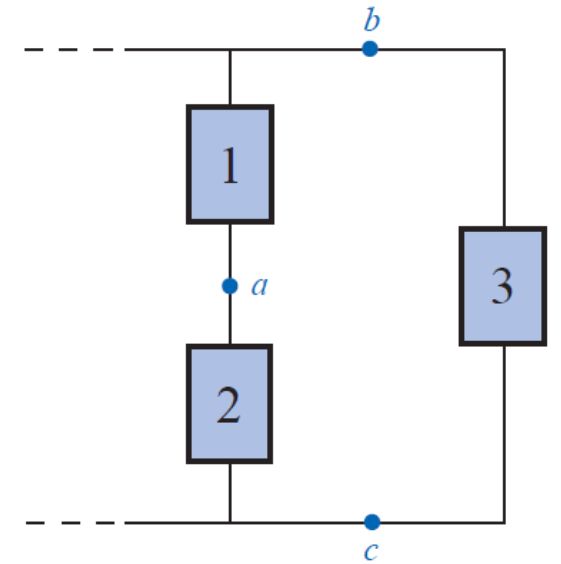 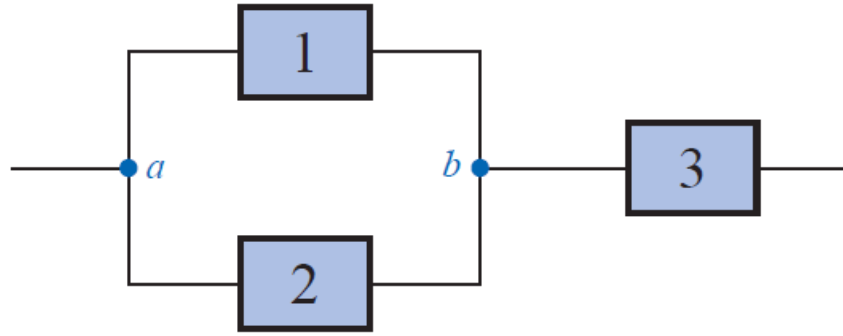 10
Adding parallel resistance
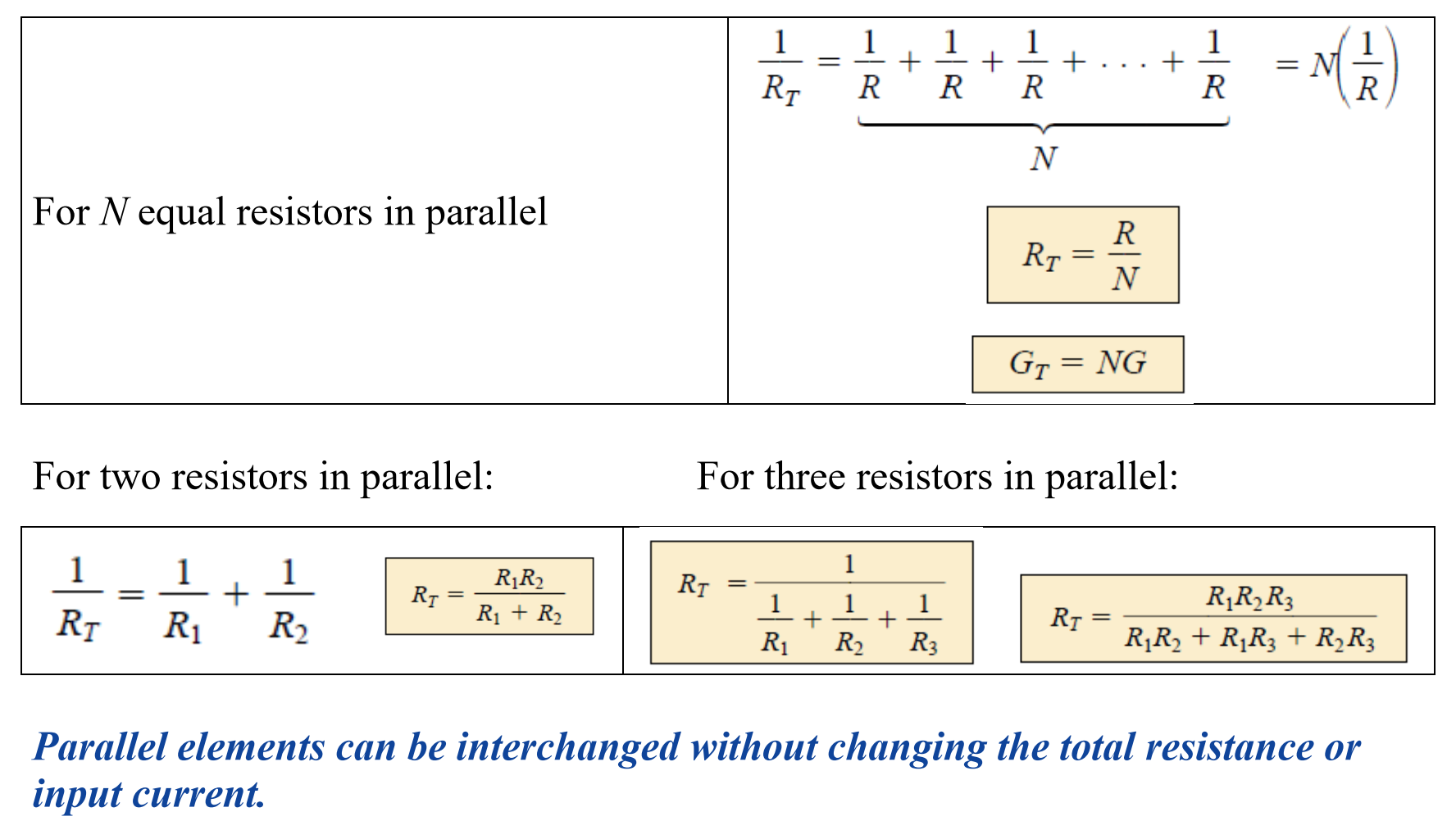 11
Adding parallel resistance
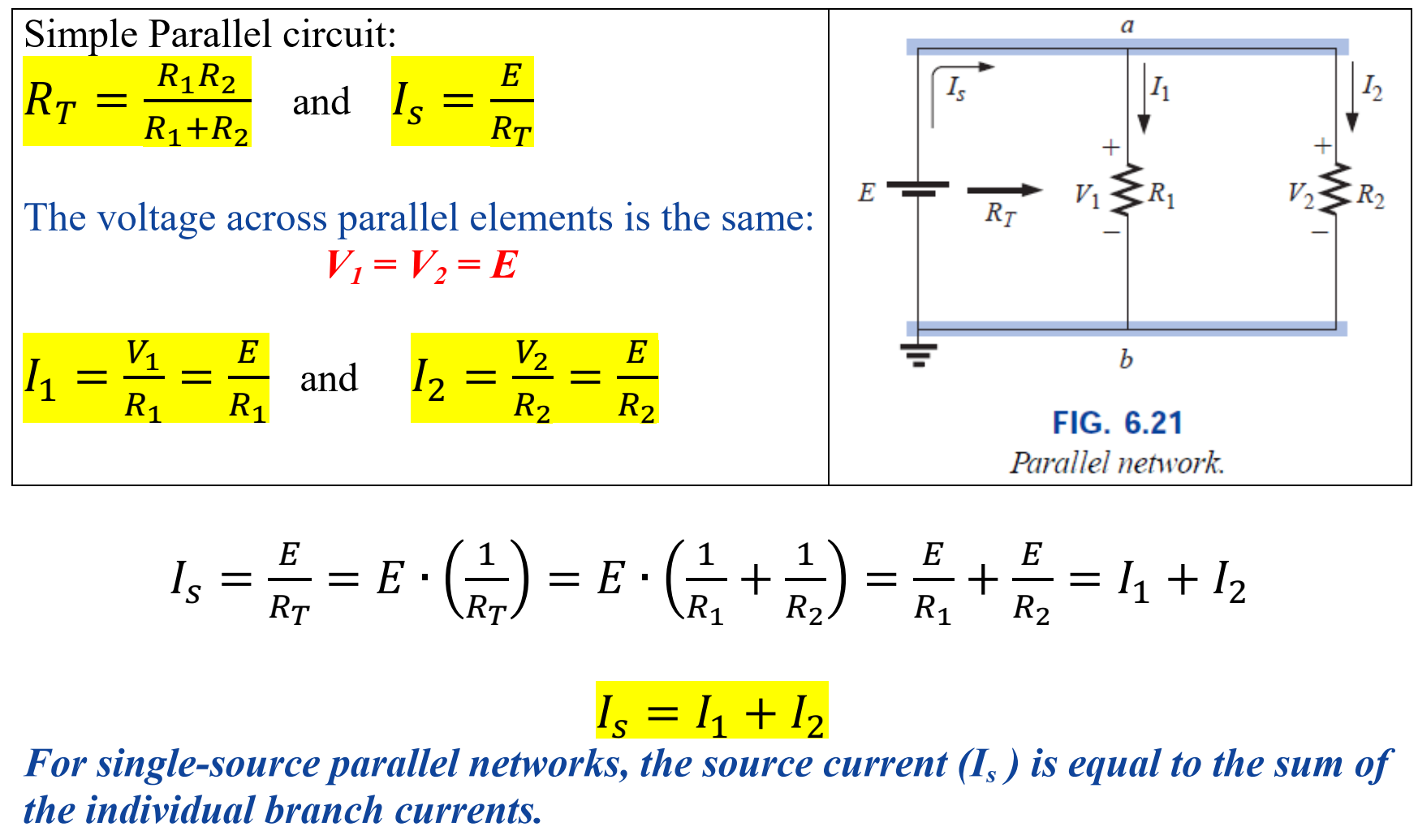 12
Kirchhoff’s Current Law
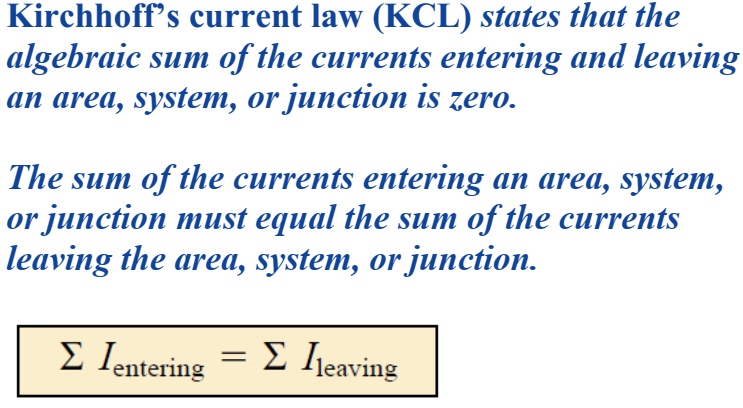 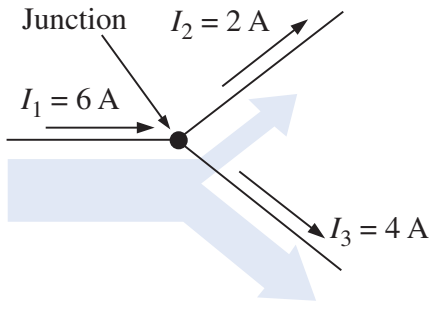 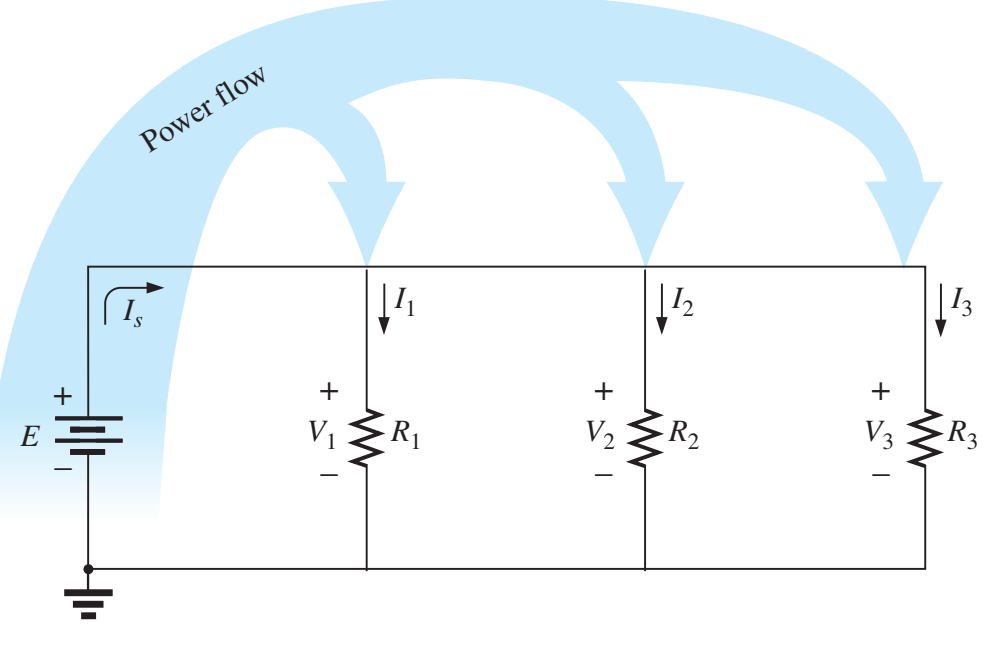 13
Current Divider Rule
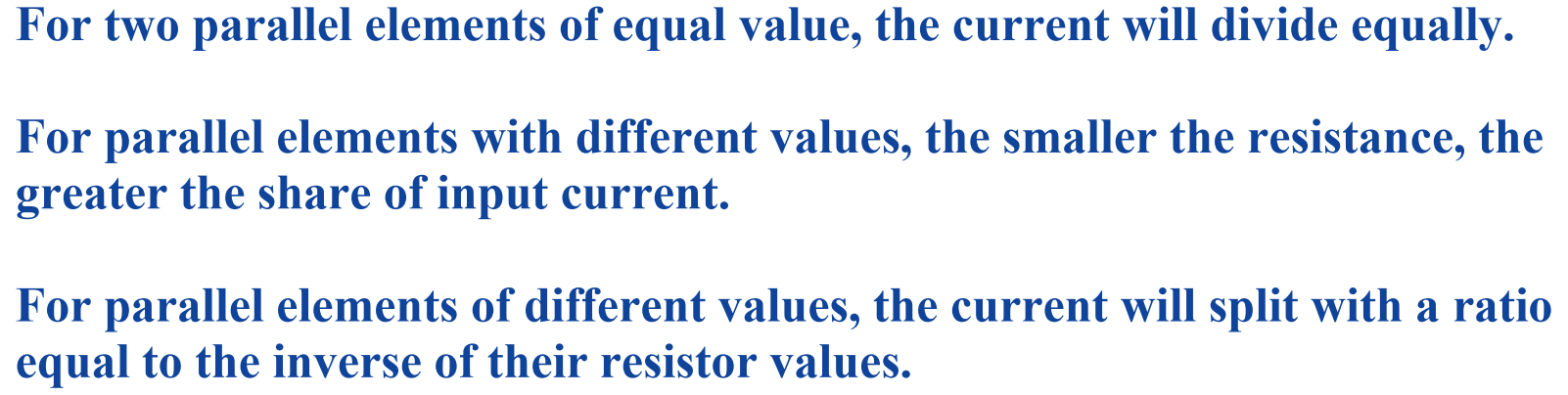 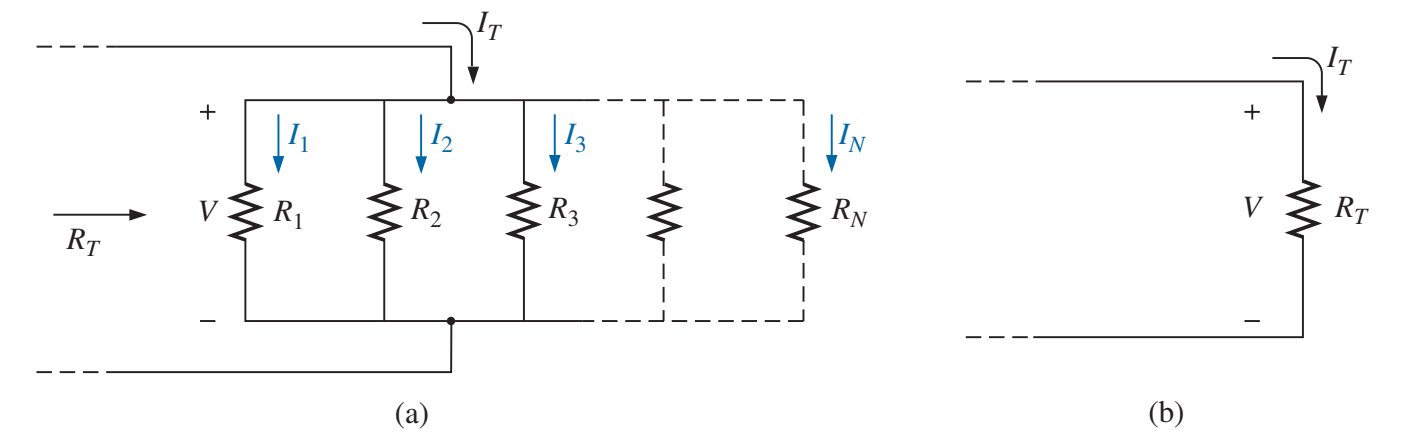 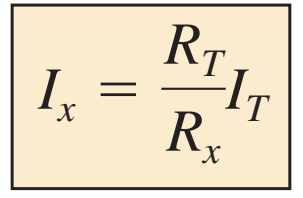 14
Current Divider Rule
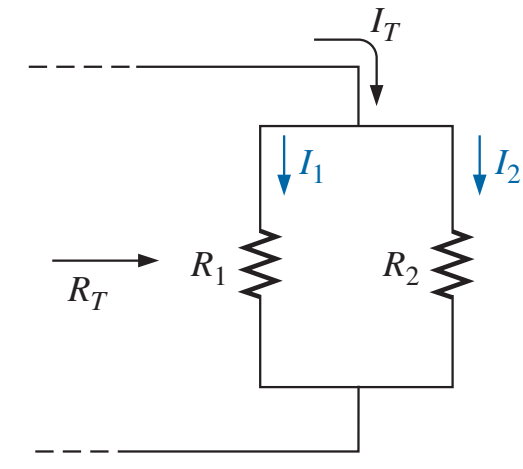 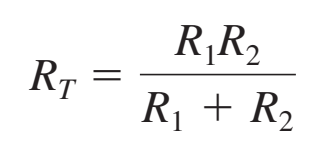 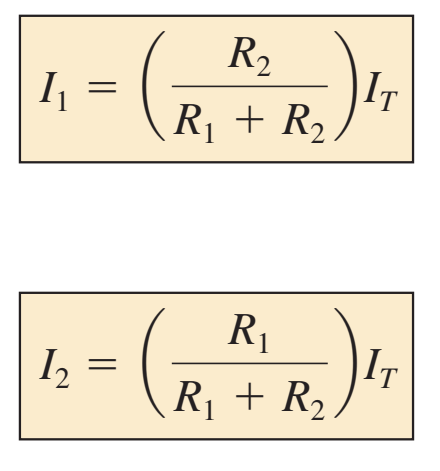 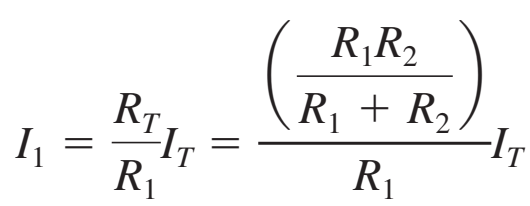 15
Parallel Voltage Sources
Voltage source are placed in parallel only if they have the same voltage rating.
Primary reason to increase the current rating, increase power.
If two batteries of different terminal voltages were placed in parallel, both would be left ineffective or damaged:
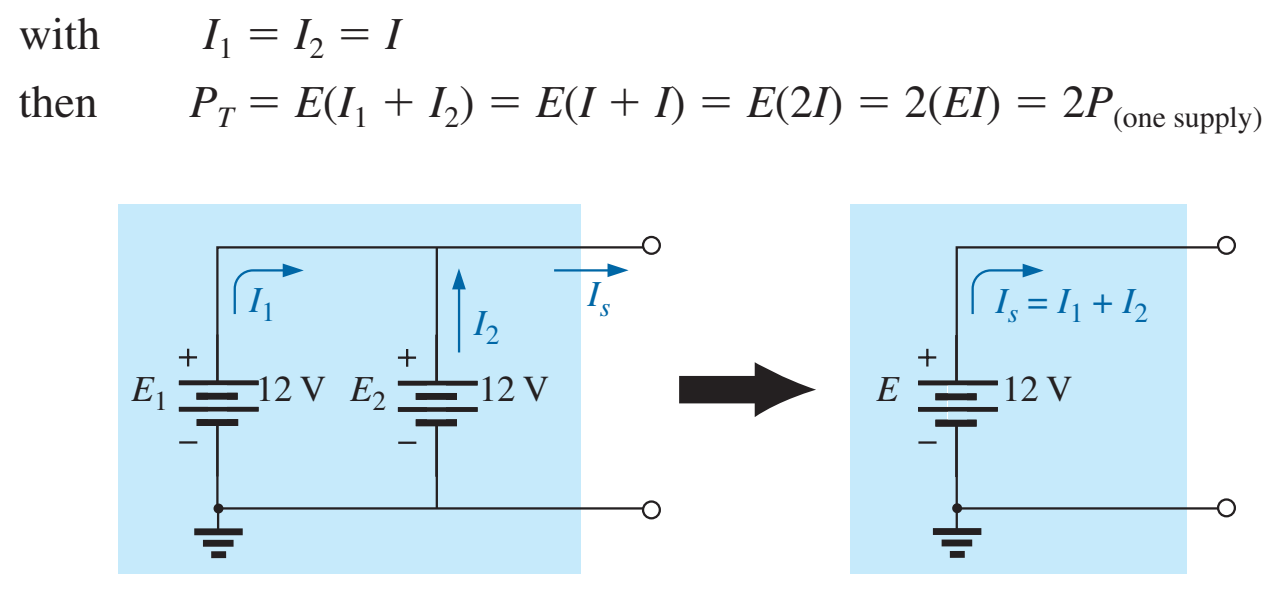 16
Open circuit
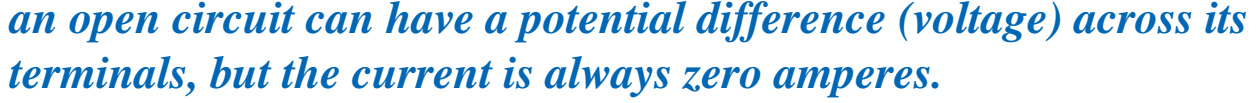 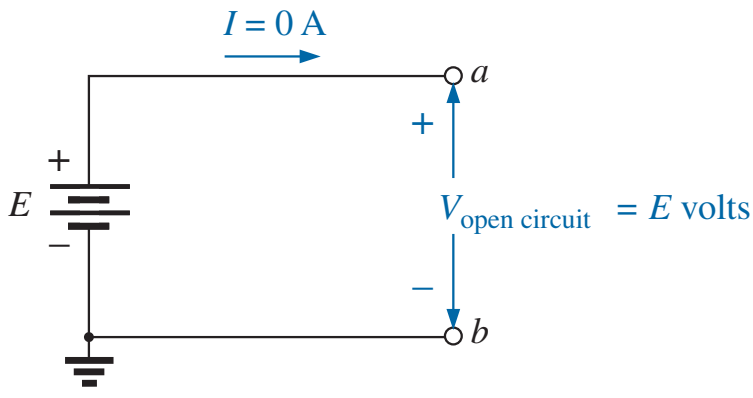 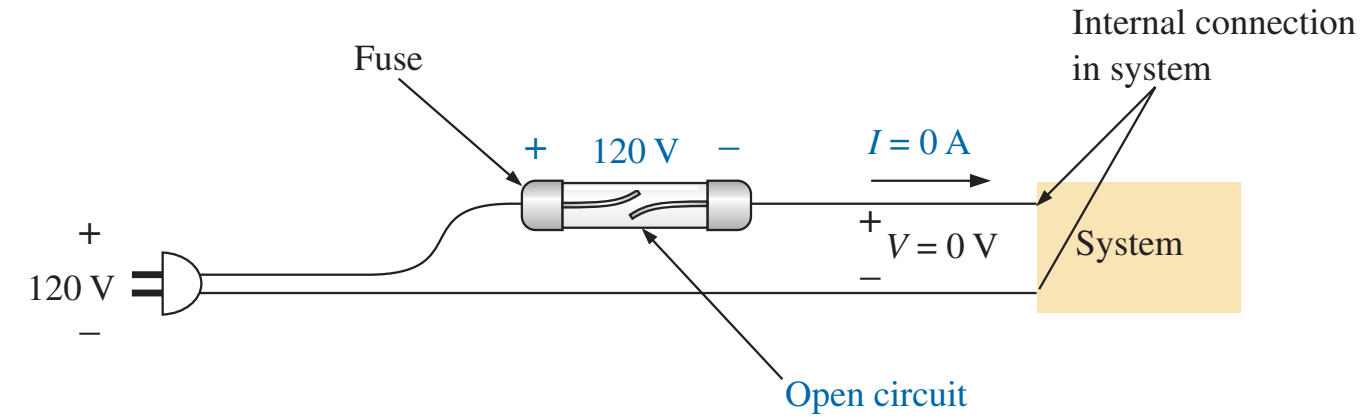 17
Short circuit
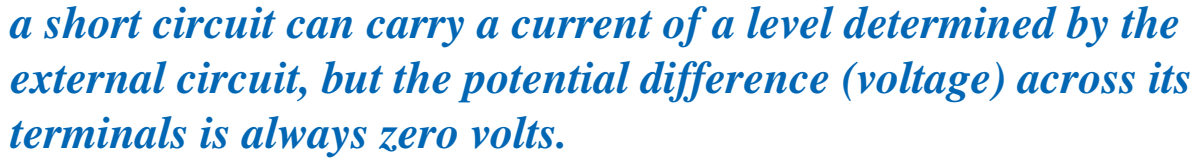 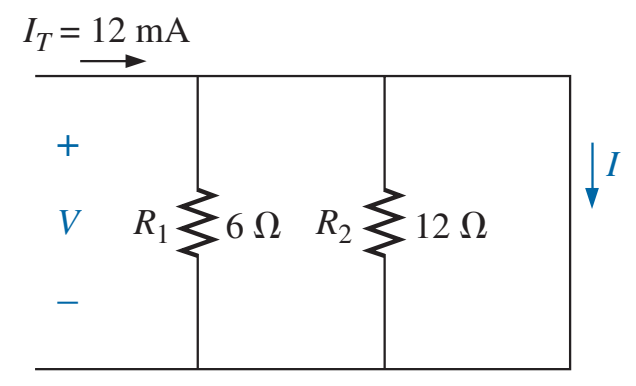 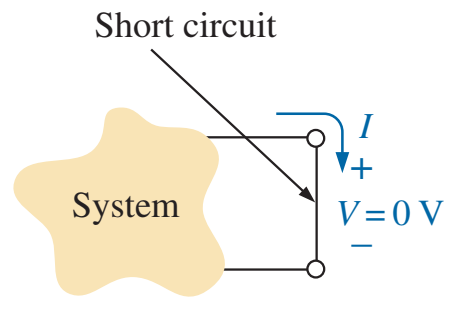 18
Source Conversion
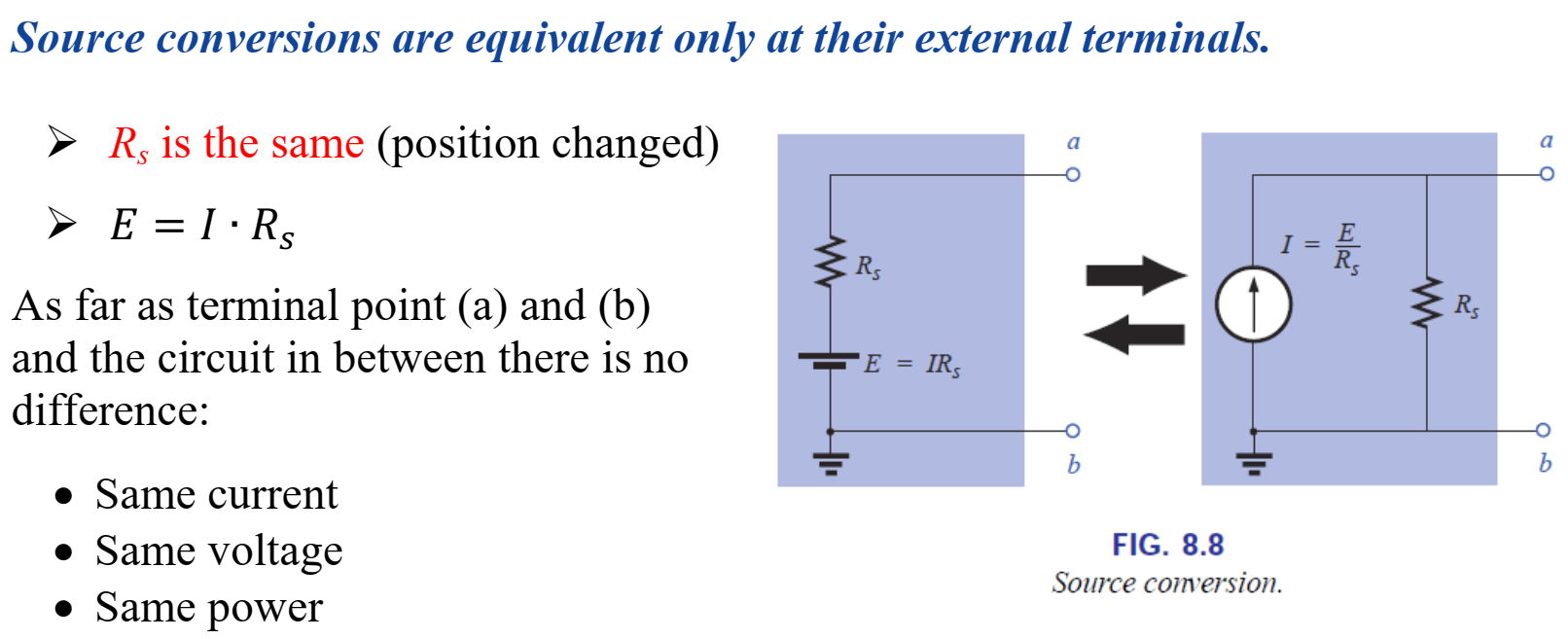 19
Current Sources in Parallel
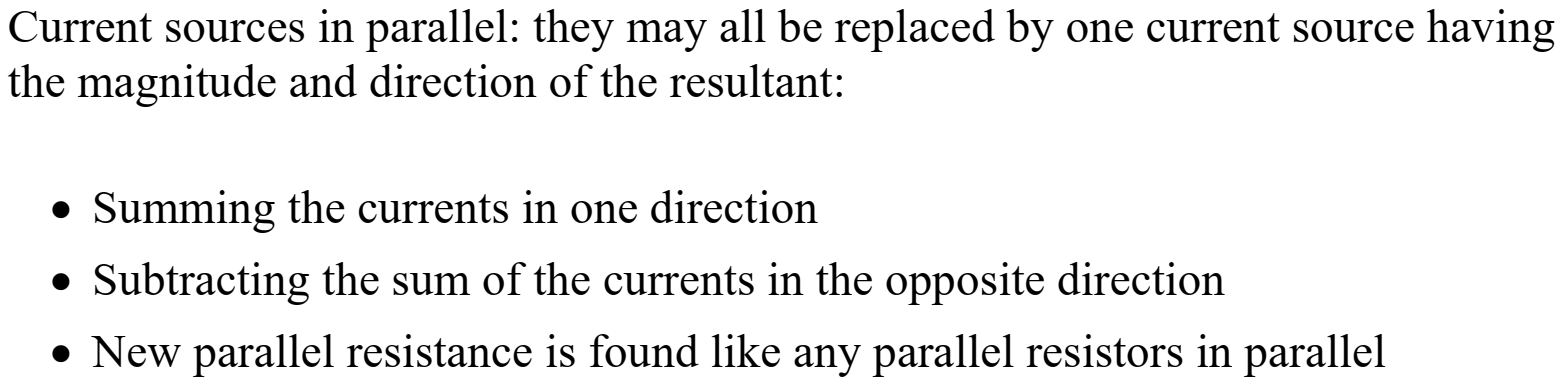 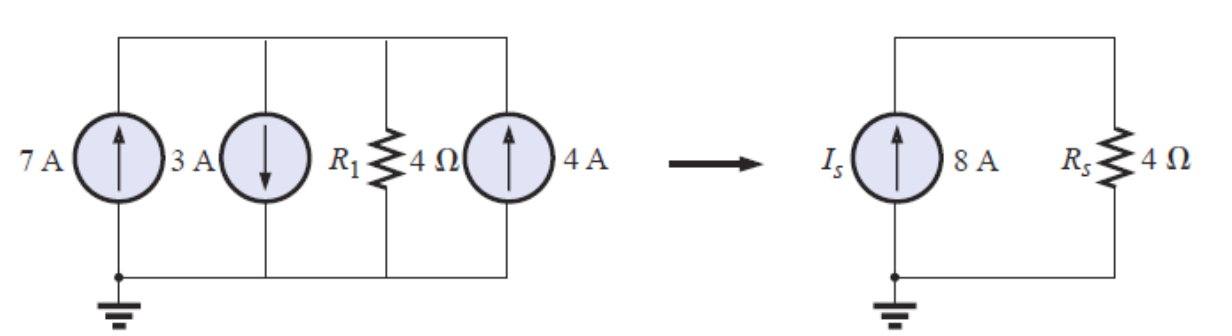 20
Mesh Analysis
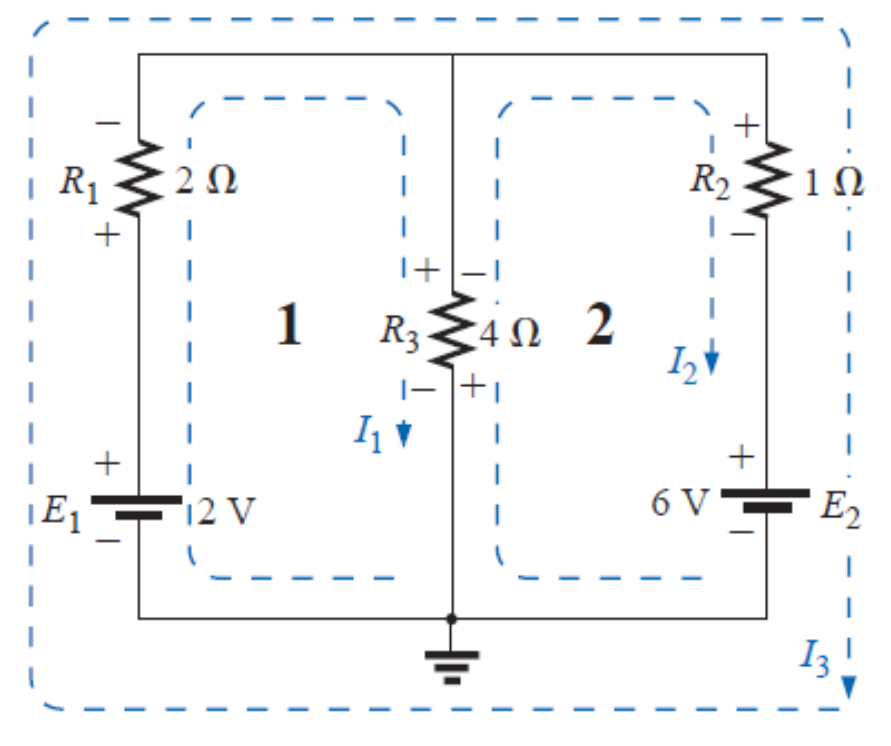 21
Supermesh
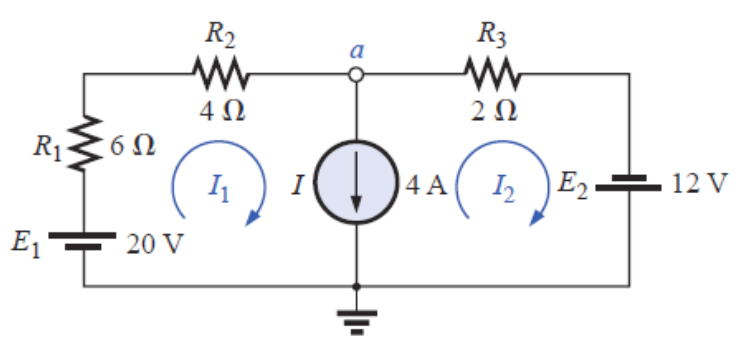 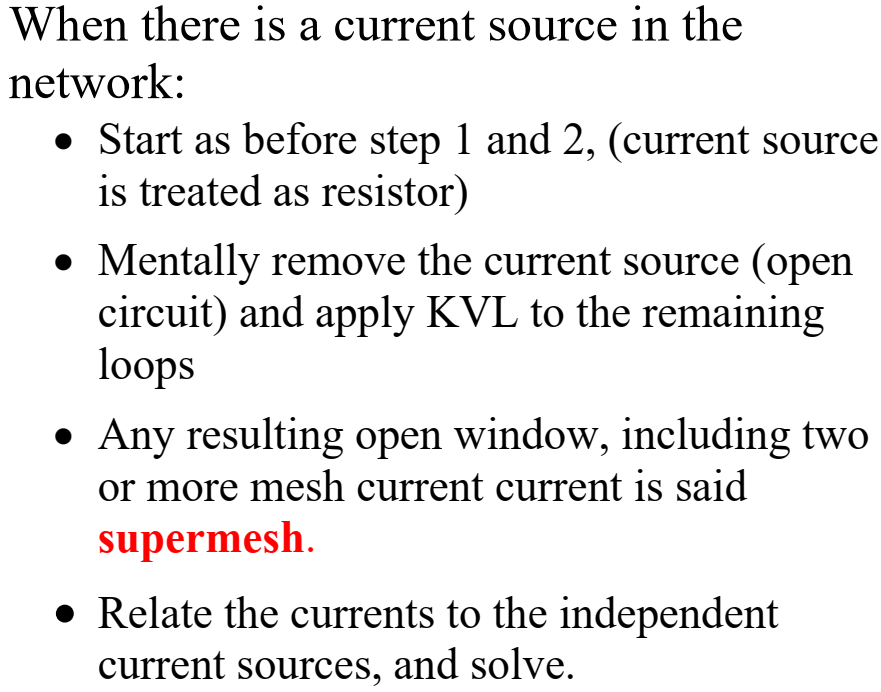 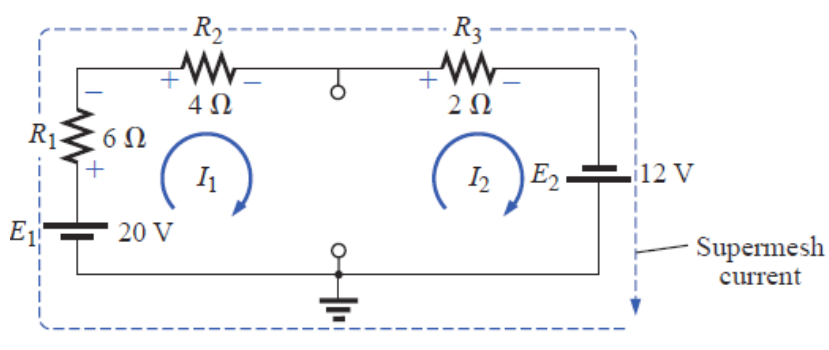 22
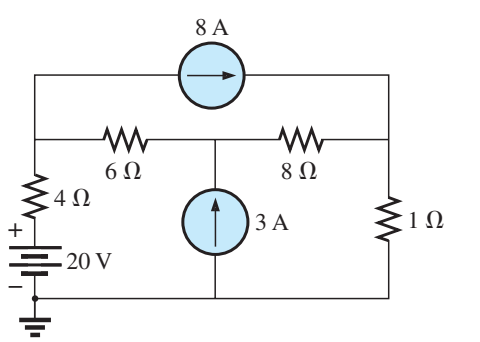 Example 3
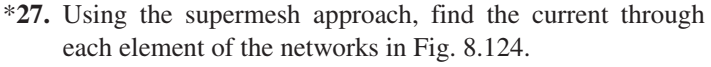 23
Nodal Analysis (formatted)
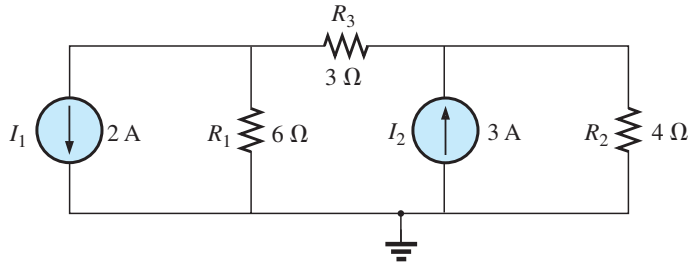 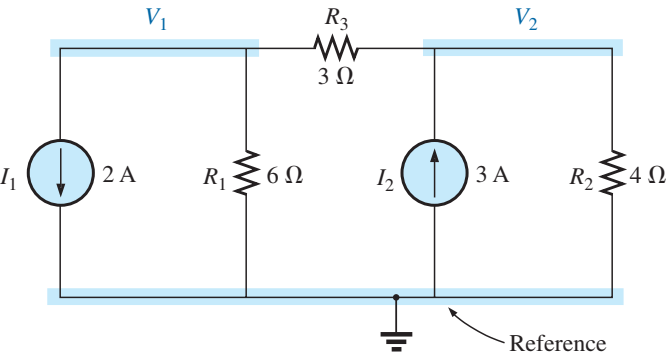 24
Supernode
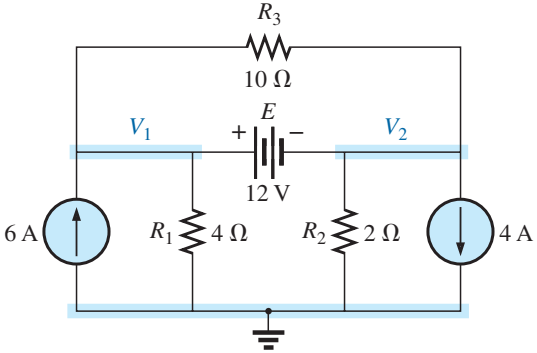 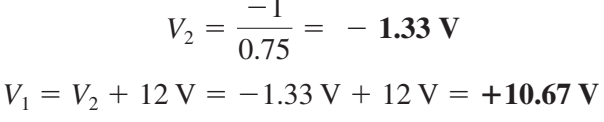 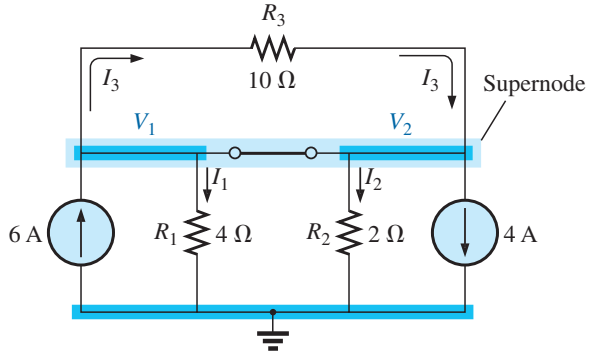 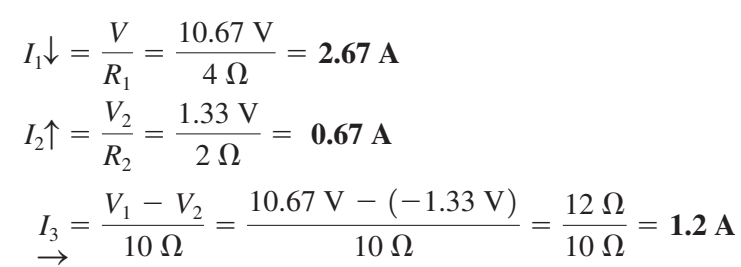 25
Bridge Networks Introduction
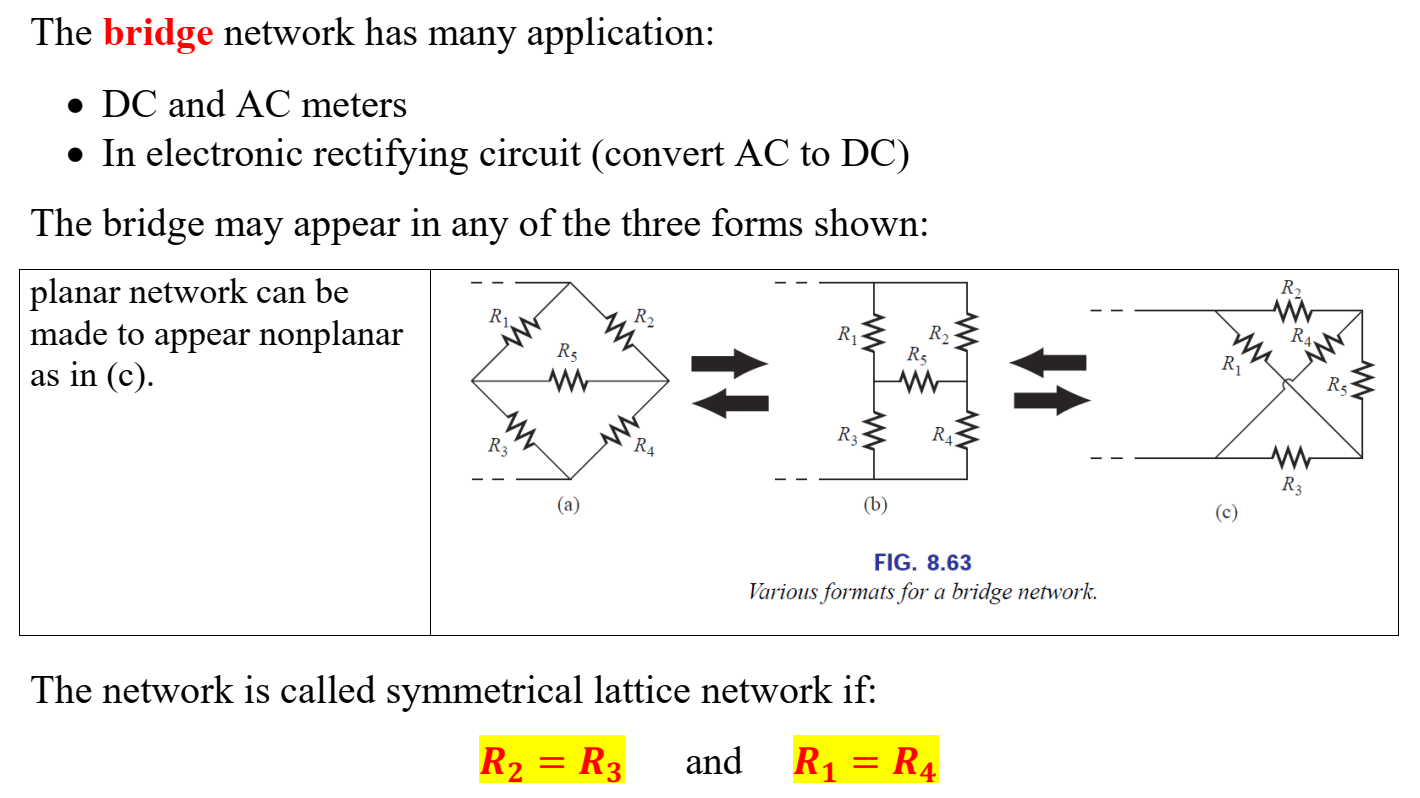 26
Bridge Network Summary
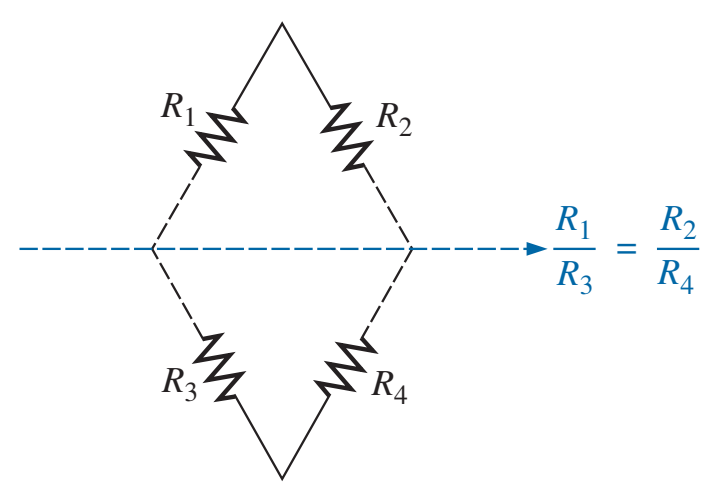 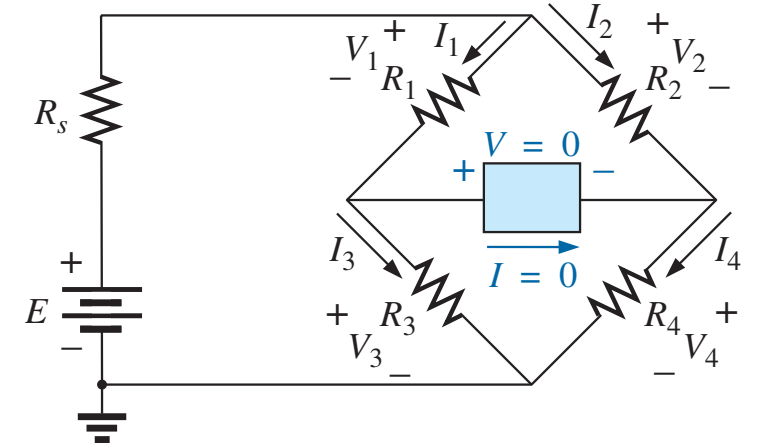 27
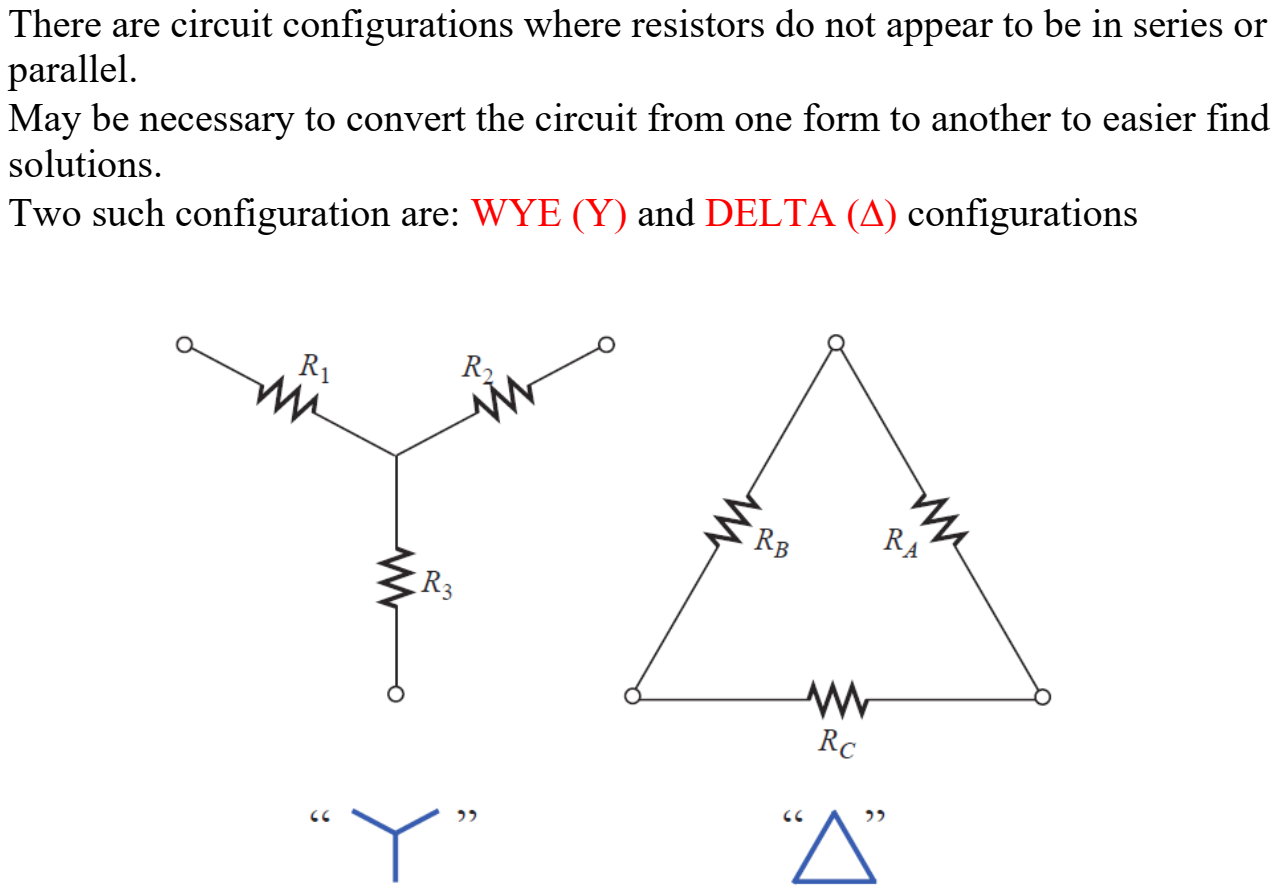 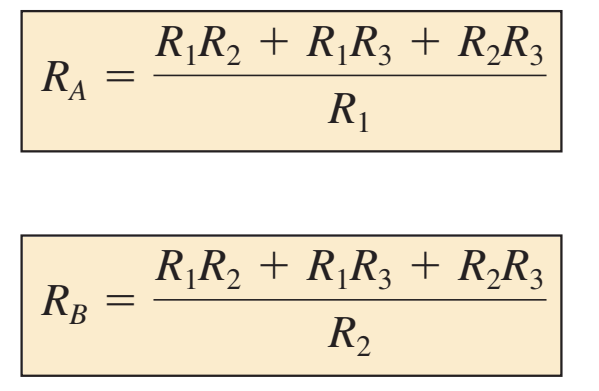 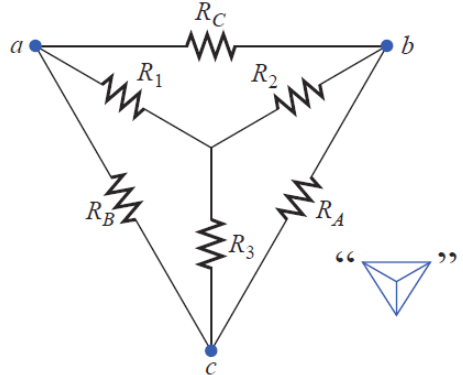 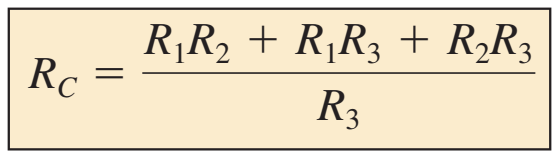 28
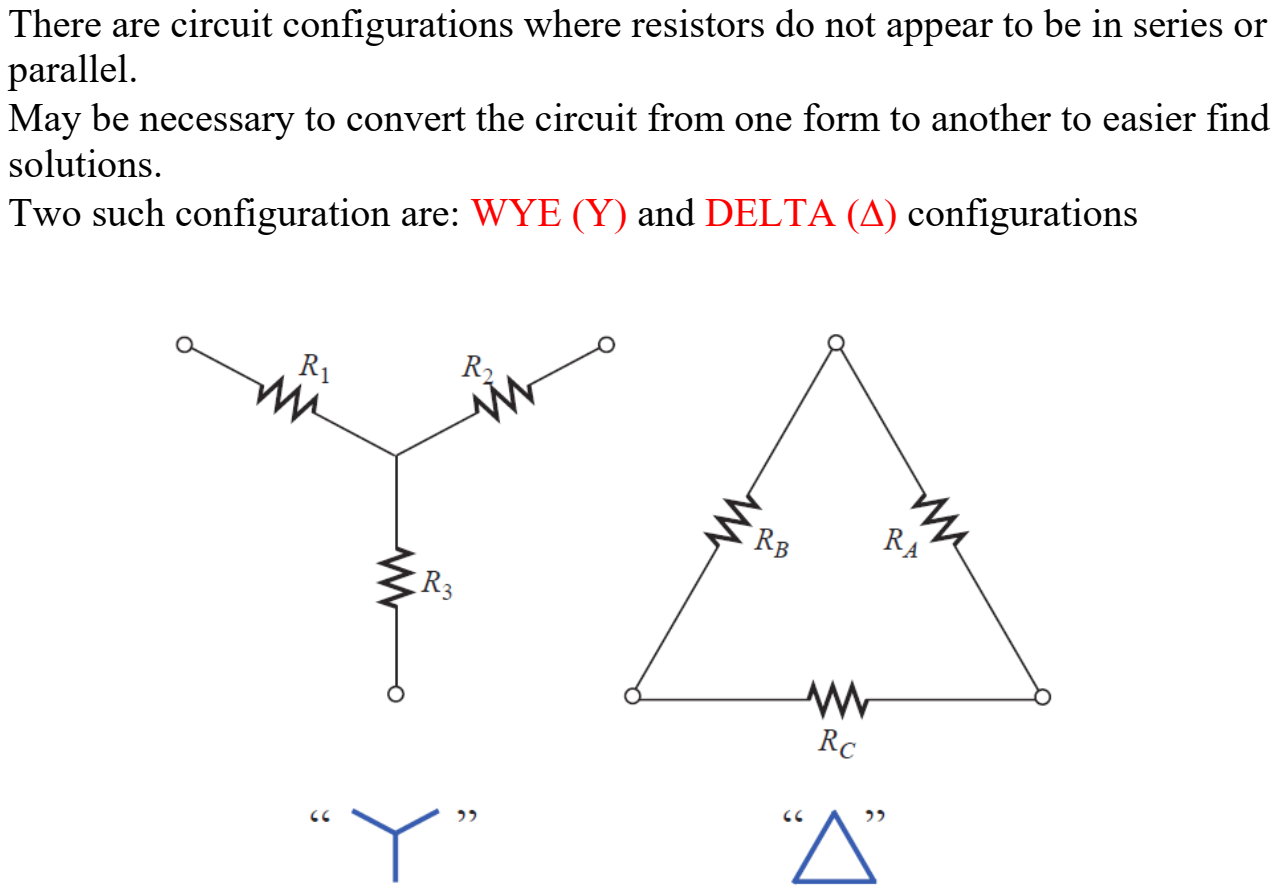 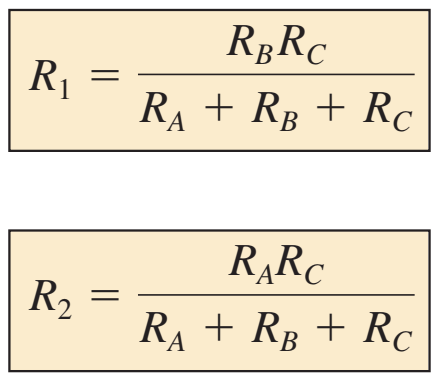 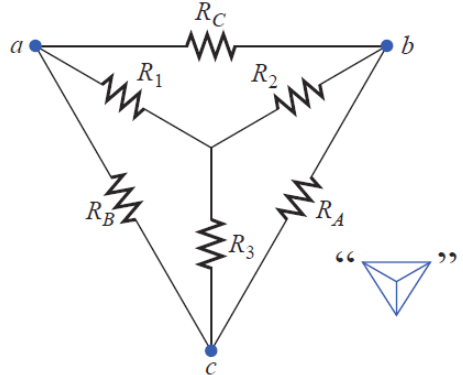 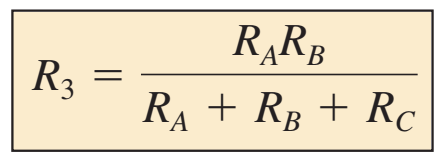 29
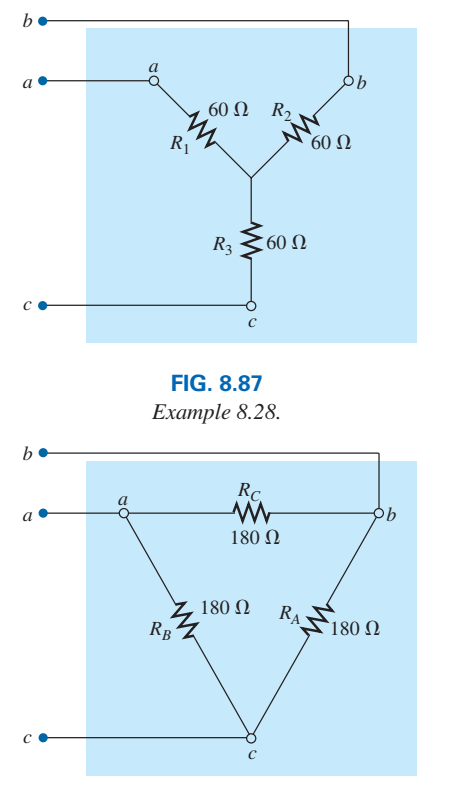 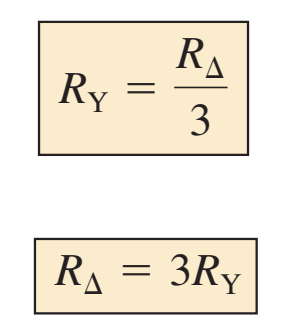 30
Superpostion - Introduction
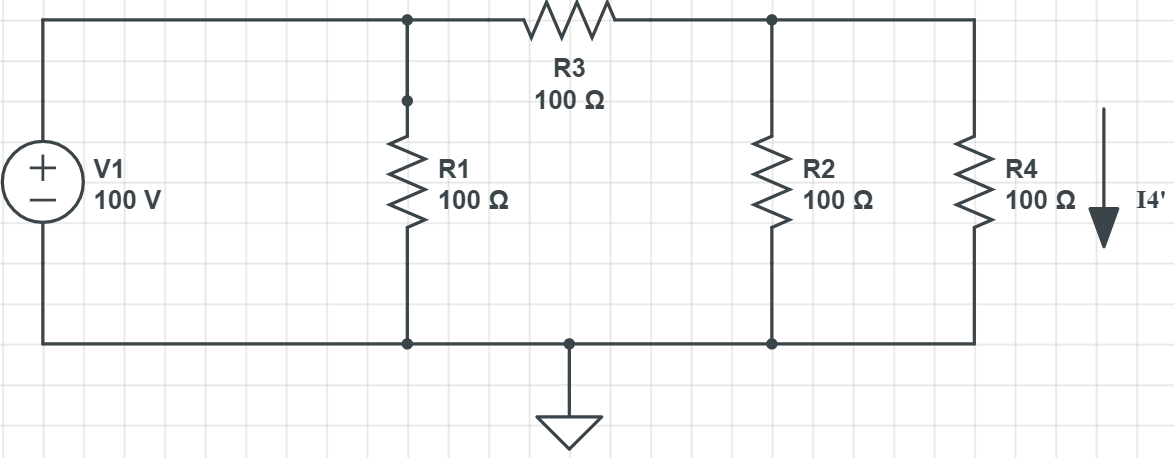 What’s the current on R4?
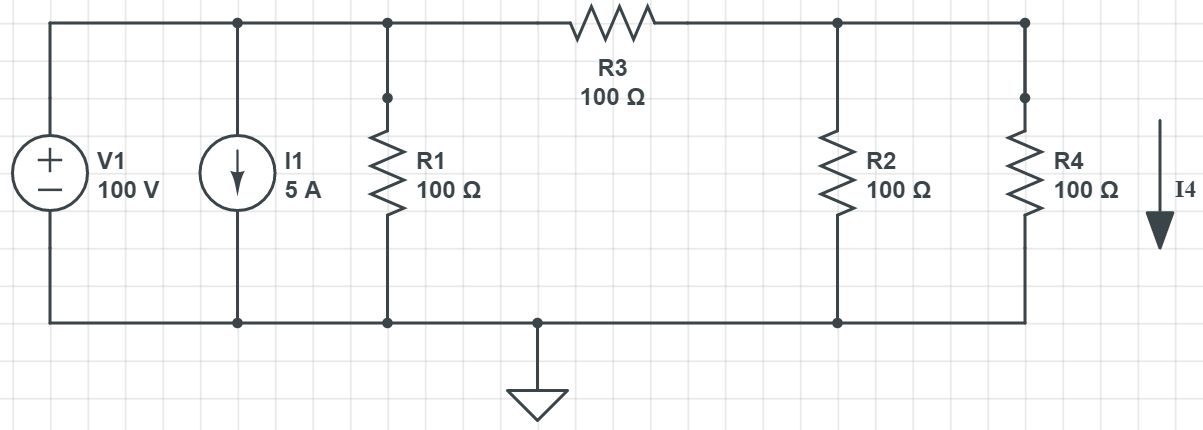 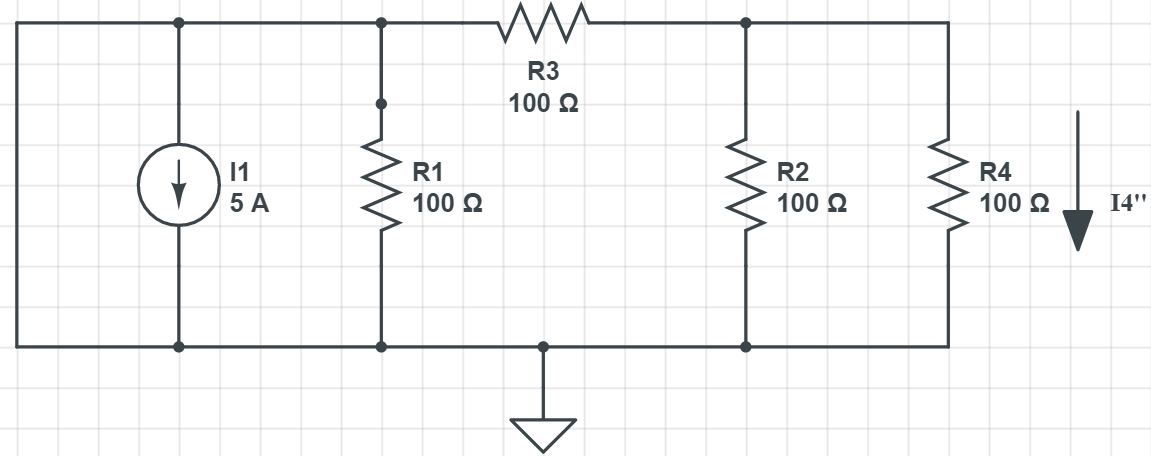 31
Superpostion
The superposition theorem can be used to find solution to networks with many sources.
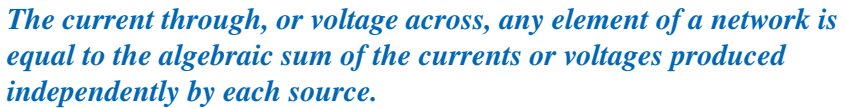 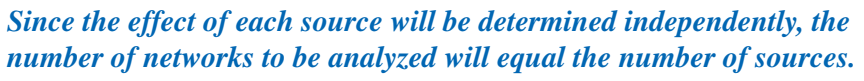 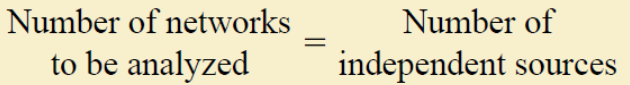 32
Superpostion
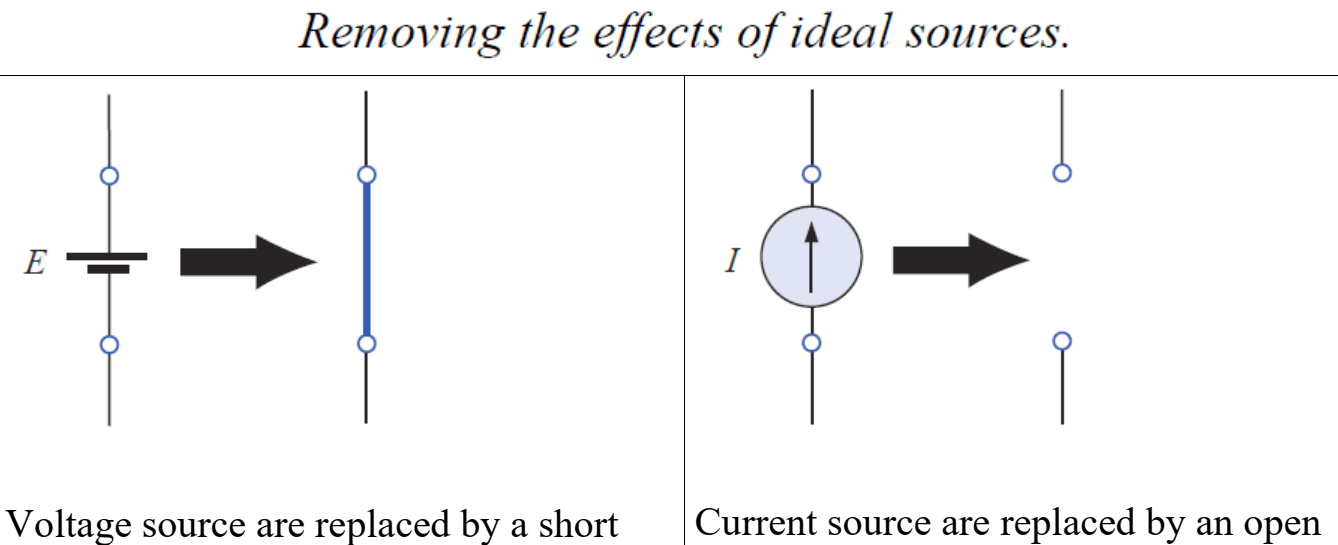 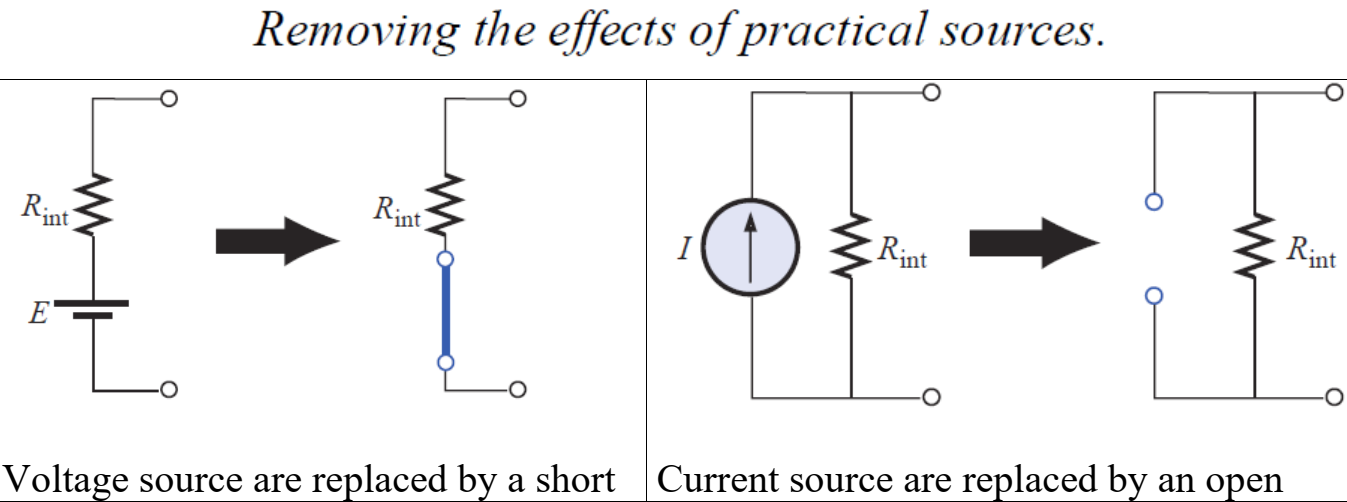 33
Superpostion
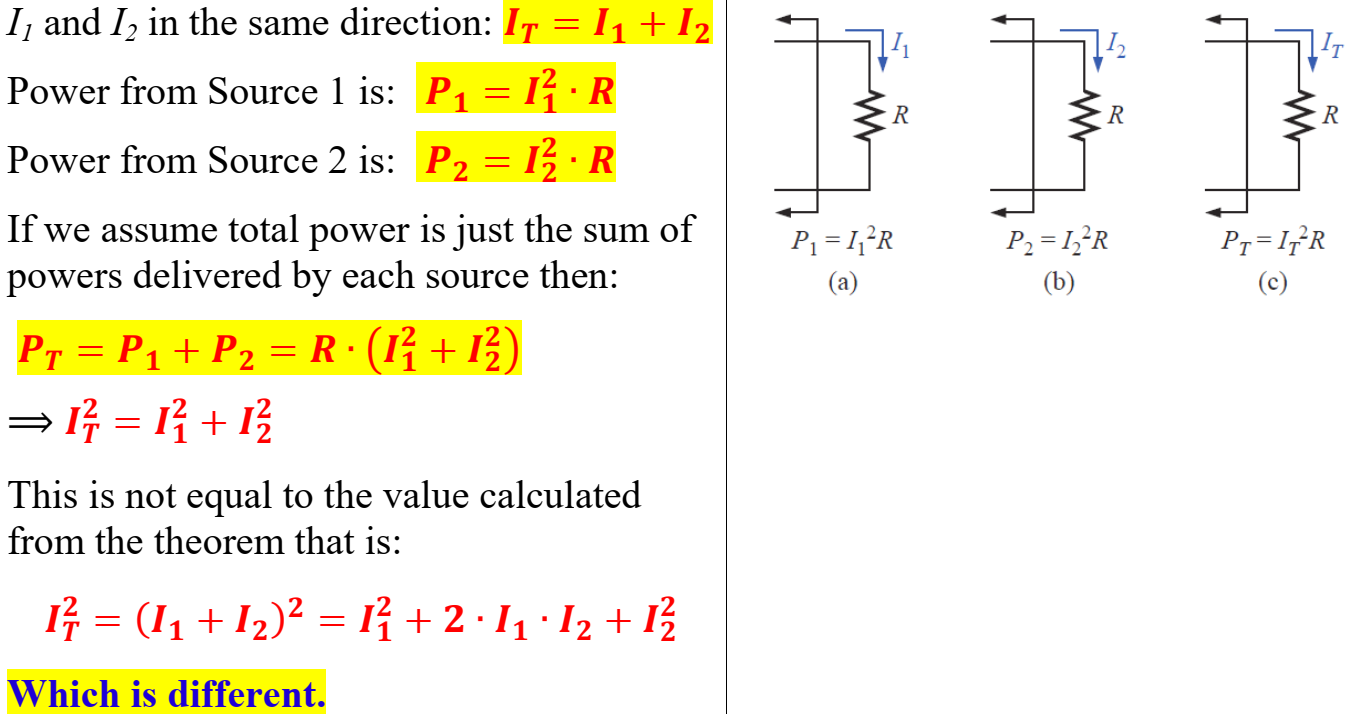 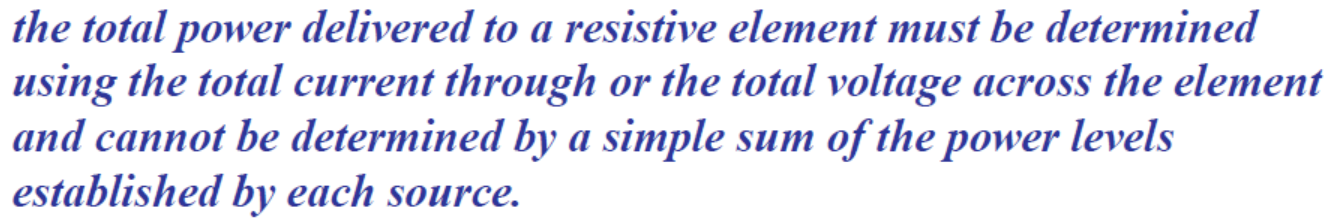 34
Thévenin’s theorem - Example
Find the Thevenin equivalent circuit for the shaded area.

Step 1: Remove that portion of the network where the Thévenin equivalent circuit is found.
Step 2: Mark the terminals of the remaining two-terminal network.
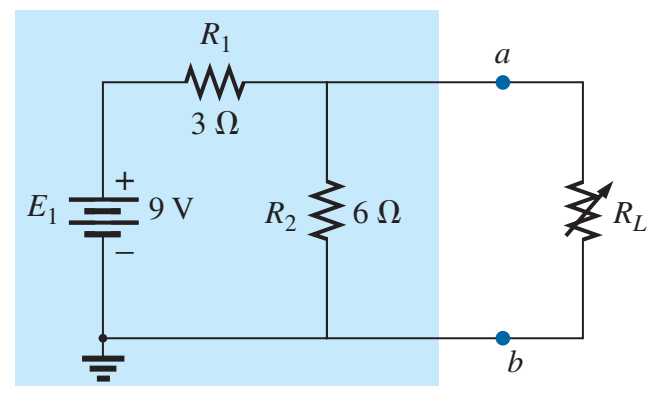 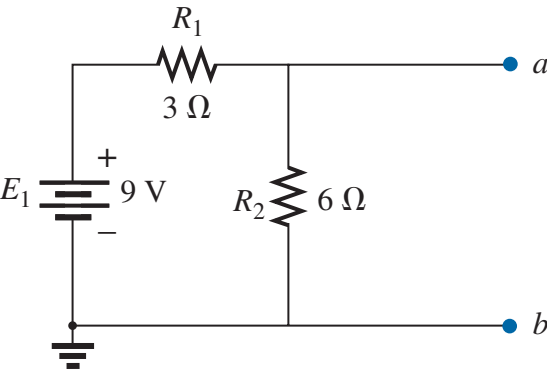 35
Thévenin’s theorem - Example
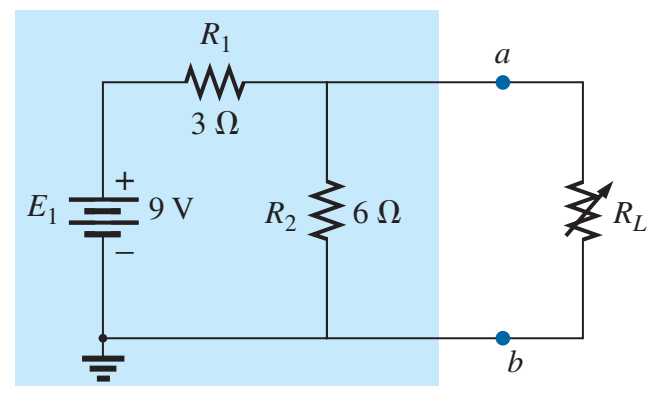 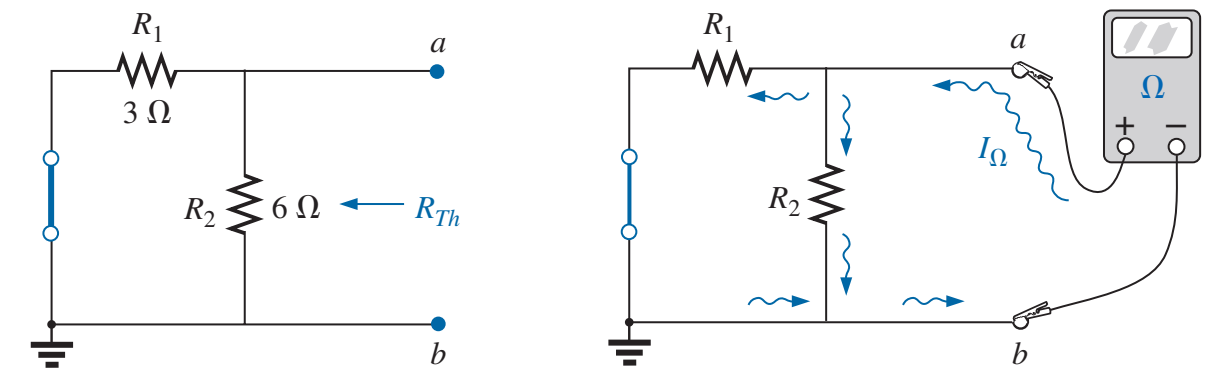 36
Thévenin’s theorem - Example
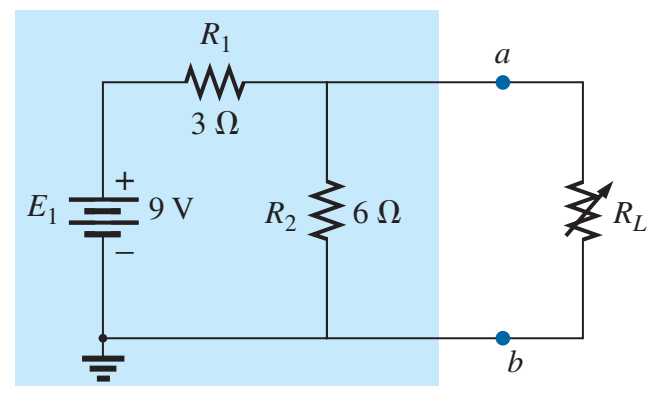 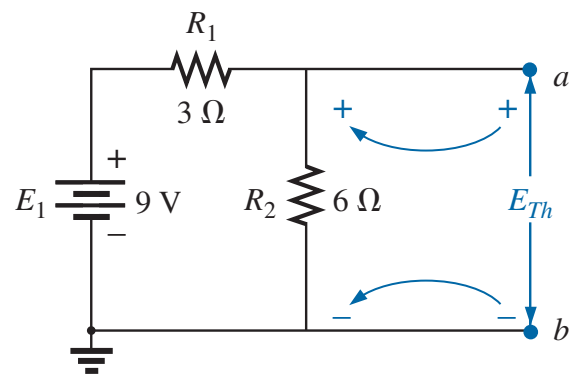 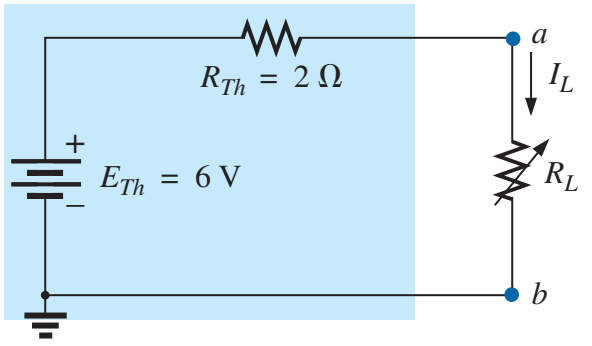 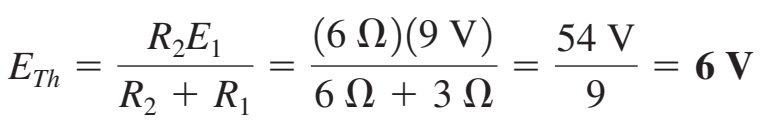 37
Thévenin Resistance – Alternative Method
The Thévenin resistance can also be determined by placing a short circuit across the output terminals and finding the current through the short circuit.
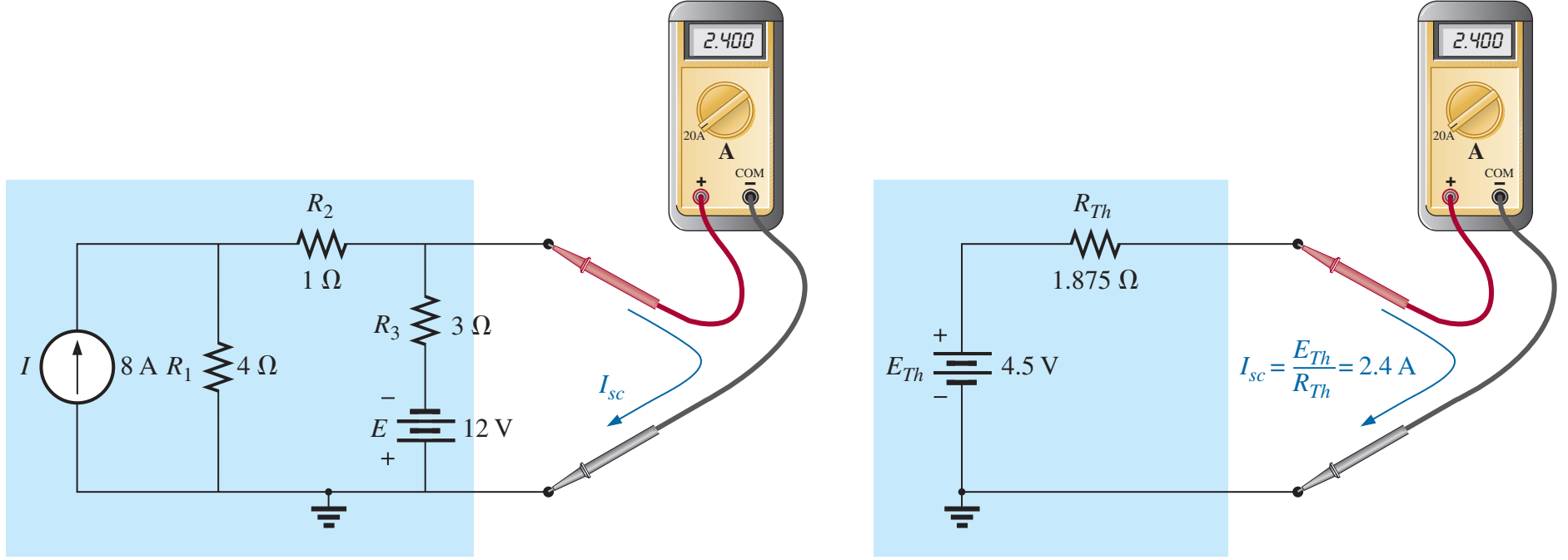 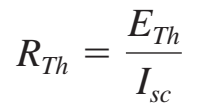 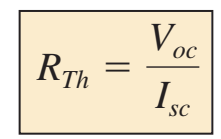 38
Norton’s Theorem
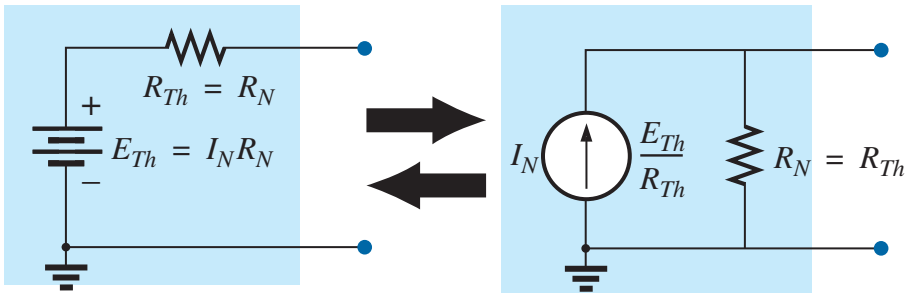 39
Norton’s Theorem – Example 1
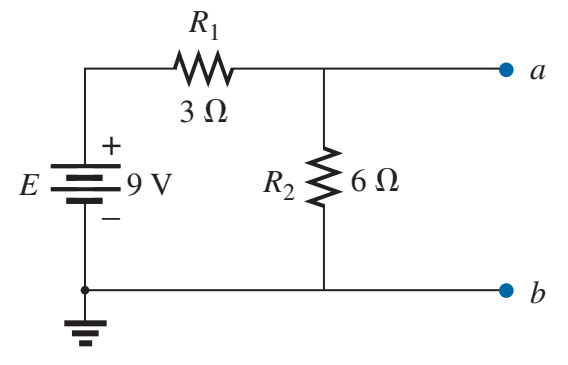 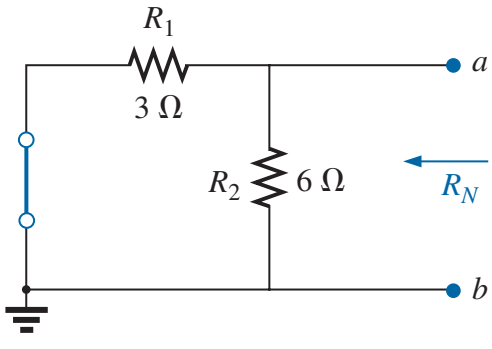 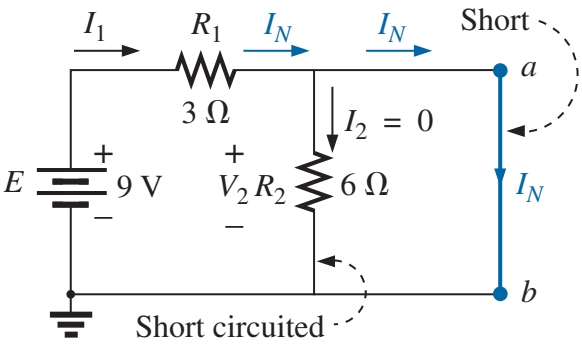 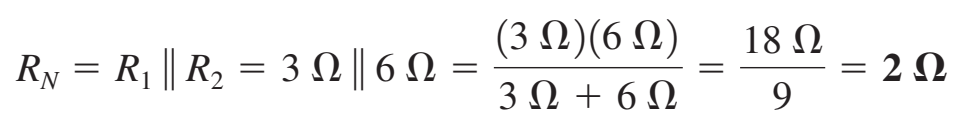 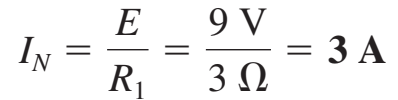 40
Maximum Power Transfer Theorem
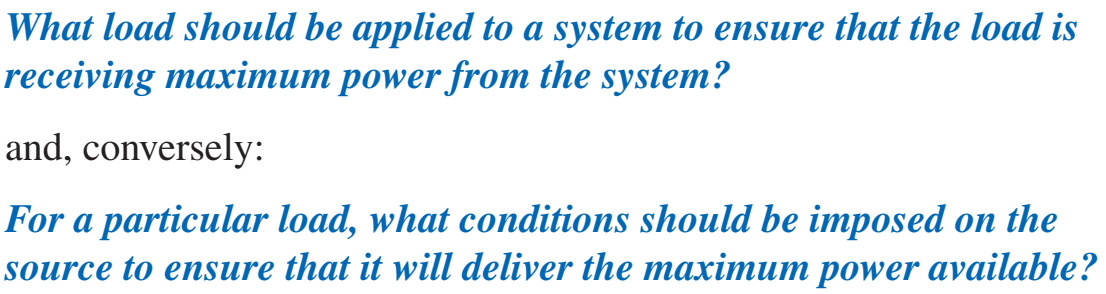 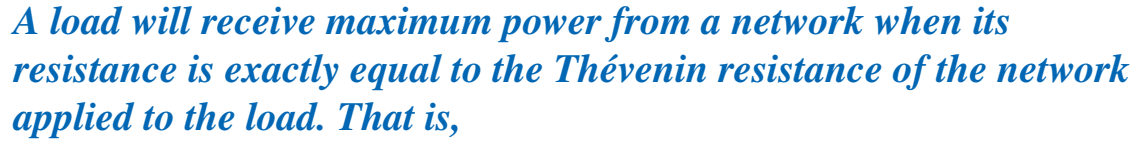 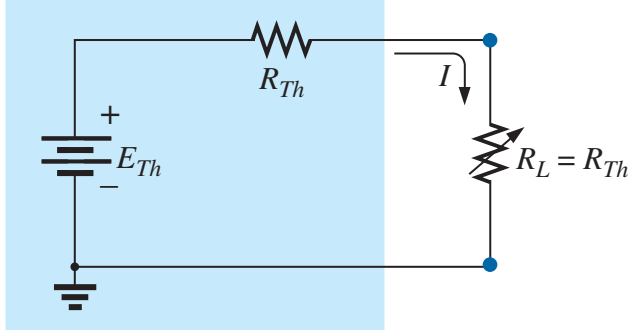 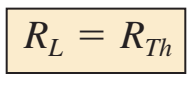 41
Maximum Power Transfer Theorem
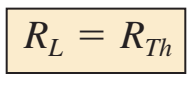 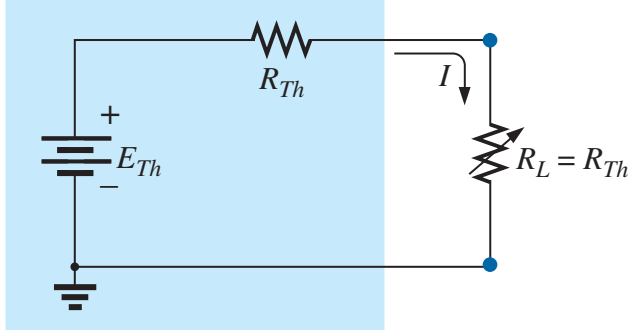 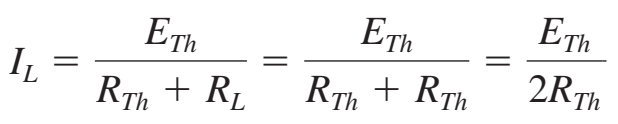 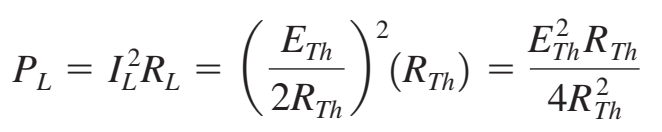 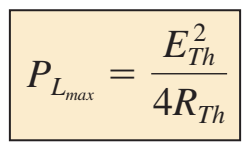 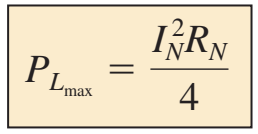 42
Maximum Power Transfer Theorem - Example
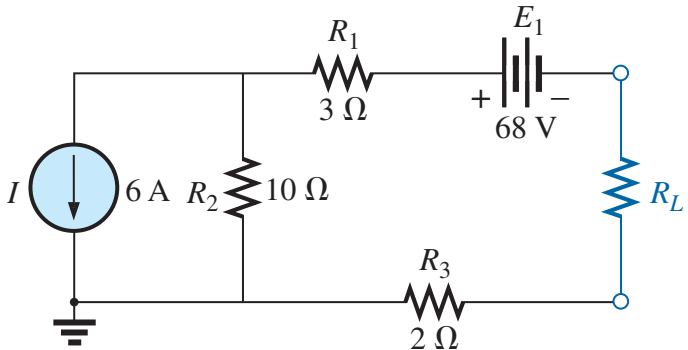 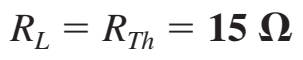 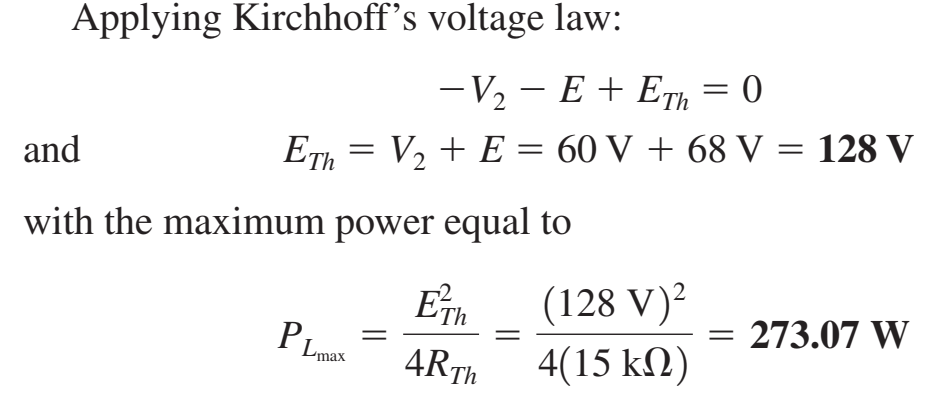 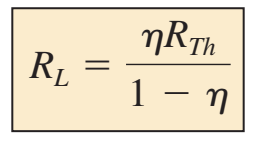 43